Project DelAWARE & Interconnected Systems Framework (ISF)-Day 1
The Way Forward…

Presented by: 
Kimberly Yanek, PhD
Learning Outcomes (Day 1)
Together we will
Share our collective celebrations & learn from our shared success
Ensure we have a shared understanding of Interconnected Systems Framework (ISF) to include our shared WHY 
Explore how we (district) are organized to do this work WITH our stakeholders (teaming structures & communication loops)
Explore how we (school) are organized to do this work WITH our stakeholders (teaming structures & communication loops)
Learning Outcomes (Day 2)
Together we will
Explore what we are already doing & ways in which we might enhance Systems, Data, & Practices to reach identified outcomes
Explore routines for data-based decision making (universal screening process, impact & fidelity of supports provided)
Ensure we have a shared understanding of Interconnected Systems Framework (ISF) to include our shared WHY
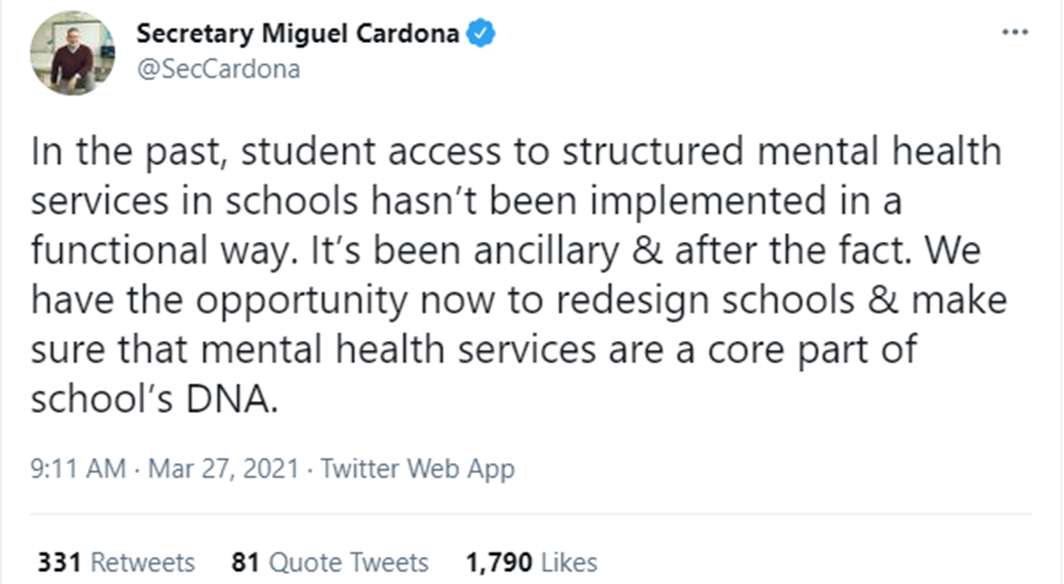 Addressing these needs…
Schools are front and center in this work
Traditional Approach  
reach out to community or internal providers
proliferation of co-located school-based MH systems
disconnected from other school-based SEB efforts
(Eber, Perales, Hearn, 2021)
Addressing the needs
Through an Interconnected Systems Framework (ISF)

Creates more stream-lined, efficient approach to school mental health and wellness
Connects all SEB efforts through ONE system
Eliminates barriers inherent in systems that have previously operated separately
(Eber, Perales, Hearn, 2021)
So… what’s on your mind
Why do you want to use the ISF (outcomes for students, staff, families, community)?

What is the real challenge for you?

What do you want to do?

How can ISF help?

If you are saying YES to this, what are you saying NO to?
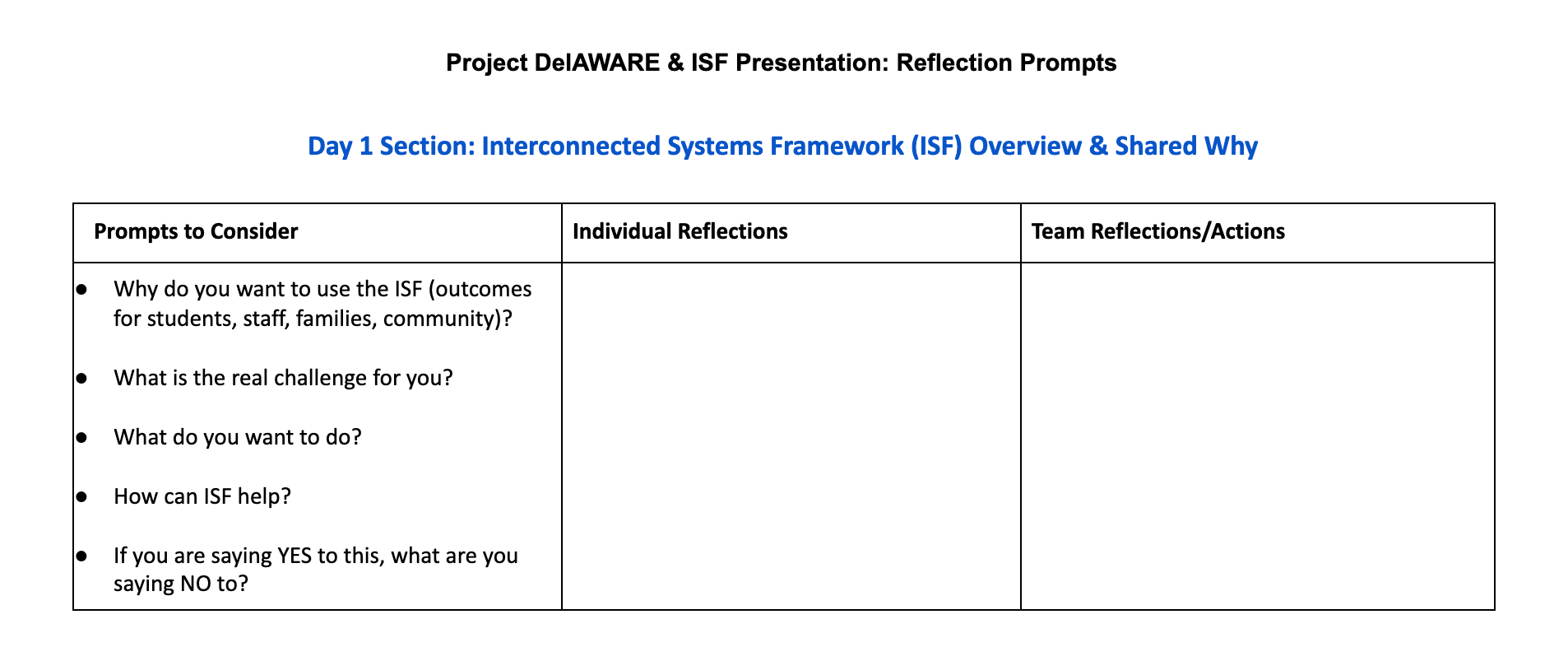 Note-taker in Google Drive
(Stanier, 2016)
In this present moment, it has never been more clear…
Mental health and SEL is a top priority for schools and communities
Systemically managing anxiety, depression, and the impact of trauma is necessary to ensure learning
Comprehensive systems need to have the agility to meet the needs of students, staff, and families in their current context
Data/science matters; direct resources to effective supports
Prevention & intervention at first sign of need pays off
People and relationships are key to all of the above
____________________________
____________________________
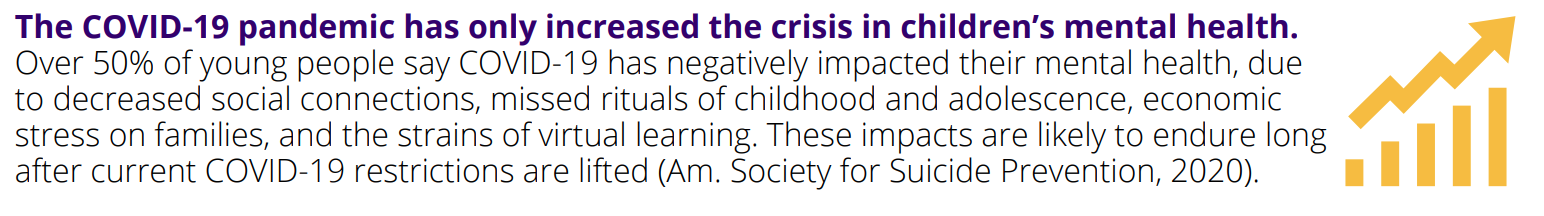 What do we know? 
Any data specific to Delaware?
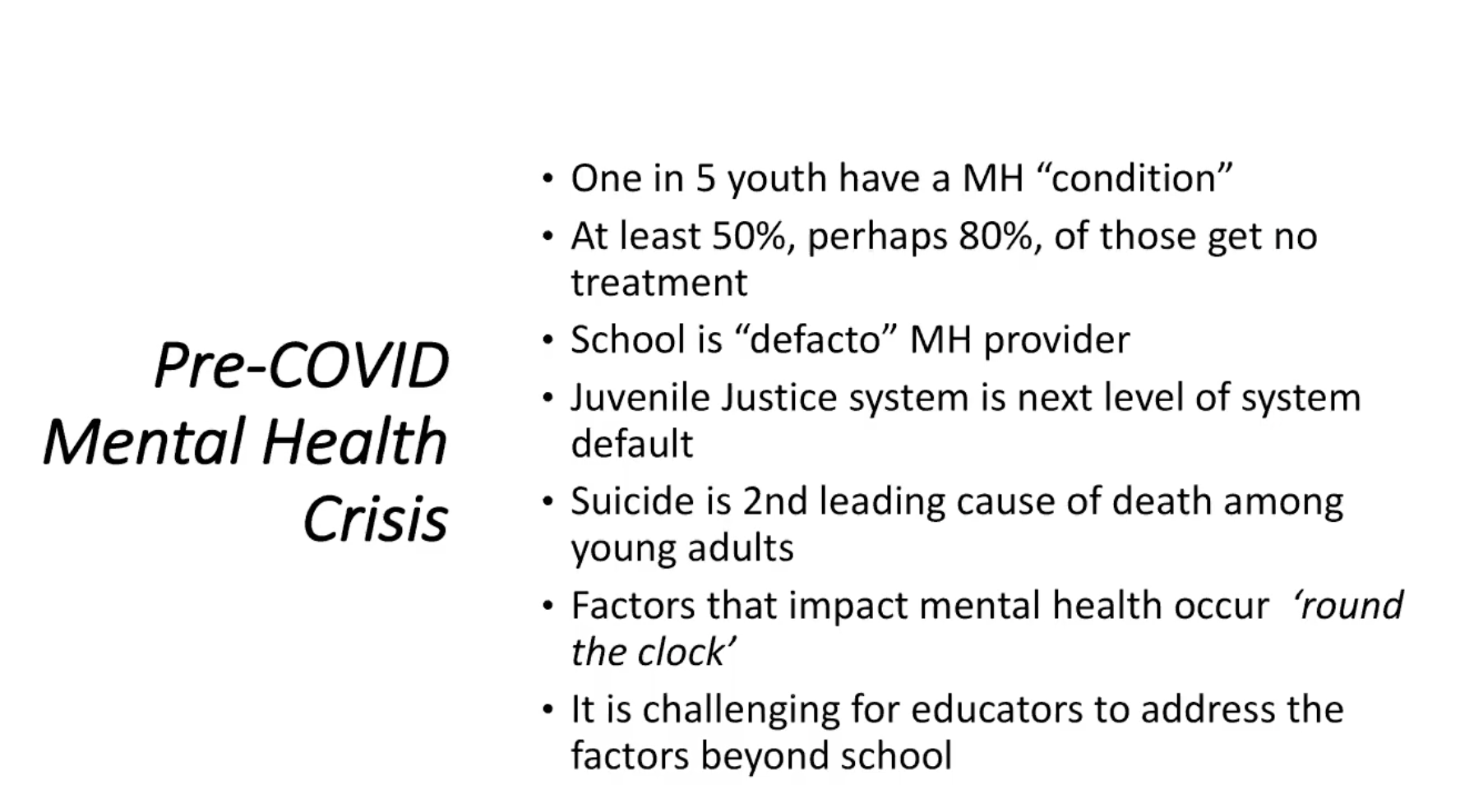 The Nurture Effect
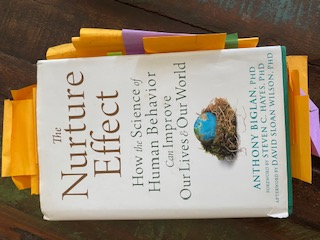 We have the potential to reverse all trends and create a healthier way forward. We have a wealth of accumulated knowledge with one common theme across prevention science, behavioral and evolutionary science and that is to make people’s environments more nurturing.
(Biglan, 2015)
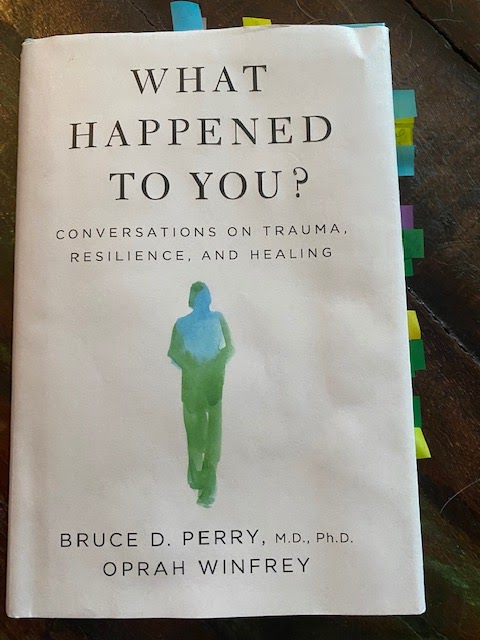 Getting to the heart of the matter
Let’s talk trauma…
“Trauma permeates all aspects of life- in very complex ways” (p.219)
If manifests in our biology, cognition, emotion, behavior…
It impacts our interactions with others (parenting, teaching, leading, coaching, creating, arresting, sentencing).
(Perry & Winfrey,2021)
An example…
We use exclusionary discipline practices at higher rates for pre-k than any other grade level
When children experience distress and trauma, there are disruptions in development (e.g., splintering development of specific skills)
May lead to overactive and overly reactive stress response
Mismatch between a child’s capabilities & unrealistic academic and SEB expectations = misunderstood behaviors
(Perry & Winfrey,2021)
An example…
We all know how this might play out… labels, vicious cycle of delays, engaging in predictable behaviors to support self-regulation (tapping, daydreaming, listening to music, gum chewing) that lead to exclusionary practices
Escape-motivated behavior (survival), labeled truant, troubled, …
Fight-flight-freeze response- lead to “assault” when they attempt to remove themselves from aversives
(Perry & Winfrey,2021)
Good intentions … missed opportunities
Education systems and mental health systems are typically 
Under-resourced
Unaware of impact of trauma
Downstream efforts (system of reaction)
Upstream Solutions
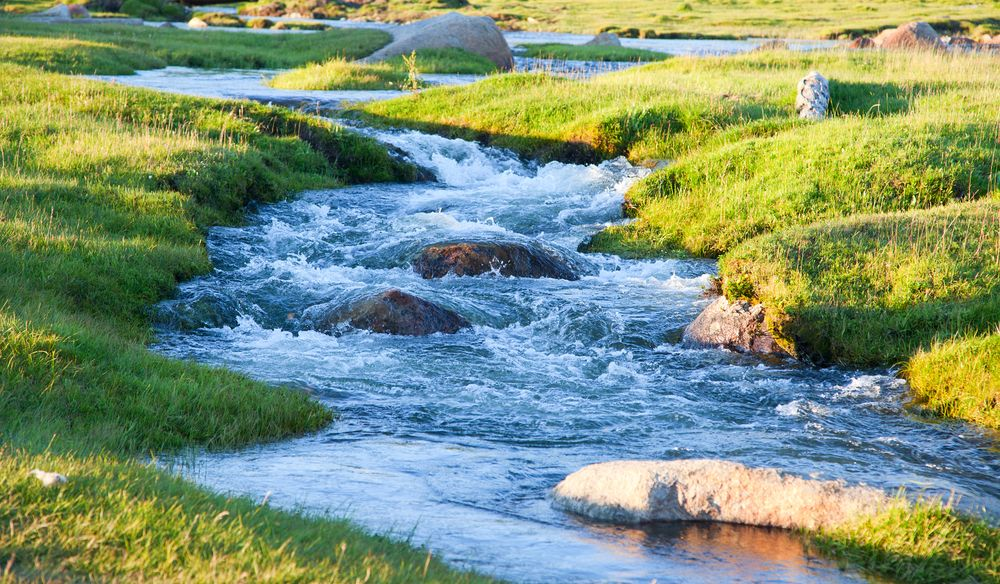 Downstream Solutions
(A Public Health parable, credited to Irving Zola, and illustrated in Upstream by Dan Heath)
A big consideration for why we engage in Interconnected Systems Framework
A whole population need requires a whole population response…
We need more expertise in our schools and we need to re-position how we use our ‘experts’

What do we do to create opportunities for healing for all within our systems?
Opportunities to engage in both technical and adaptive change.
(Perry & Winfrey,2021)
Equitable Systems of Support…
Technical Change
Adaptive Change
Change or adaptations to practices or instruction
Involve learning new strategies or tools to use with students
Important, but may not reflect deeper change
Changes in Values, Beliefs, Roles, Relationships, Bias, & Approaches
More likely to occur after technical change as a result of experiencing successes and seeing the potential for equitable outcomes through the use of effective strategies (Guskey, 1986)
Change in Student Outcomes
(Leverson, Smith, Rose, McIntosh, Rose, & Pinkelman, 2021)
What’s on your mind? What other considerations do we want to raise?
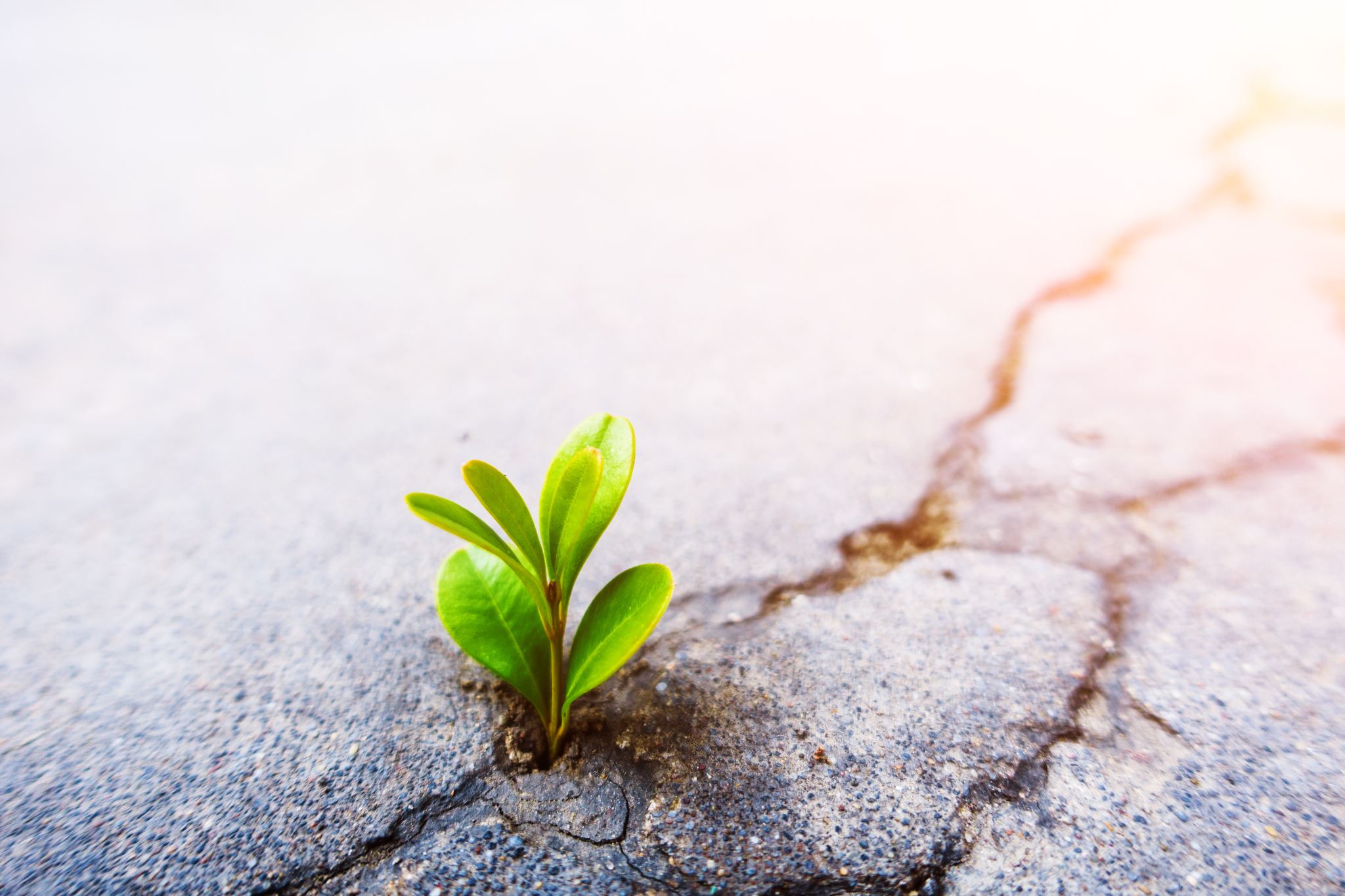 Let’s Chat
PBIS offers a solid foundation
Research based public health prevention framework
Focus on prevention and solid universal practices
Data-informed decision-making routines, structures
Strong focus on implementation structure
Engages all stakeholders (voice, choice, agency)
but more is needed as schools struggle to implement effective interventions at Tiers 2 and 3. 
Mental Health
More depth, options, & quality of advanced levels of intervention
Include focus on externalizing & internalizing behaviors 
Focus on strong response system
Leveraging the Strengths of PBIS and SMH
‹#›
(Splett et al., 2017)
Utilize the strengths of a multidisciplinary team to support implementation
Simplify process for accessing broader range & dose of supports, including school mental health services
Increase number of youth who need support, actually receiving treatment services
Decrease latency between need identification & intervention
Broader community and mental health data utilized to inform need
Together, through ISF, we ...
‹#›
(Splett et al., 2017)
Ad hoc and weak connections of community mental health providers in schools 
Need for community partners to be integrated into school teams;
Need for funding/support for partners to function at Tier 1 and 2 vs only “co-located” at Tier 3
Need for systematic MOUs to clarify roles and functions of integrated teams/work
Need for Interconnected Systems
‹#›
ISF Applies MTSS Features to all SEB supports/interventions
Effective teams that include community mental health providers
Data-based decision making that include school data beyond ODRs 
    and community data
Formal processes for the selection & implementation of evidence- 
    based practices (EBP) across tiers with team decision making
Early access through use of comprehensive screening, which includes 
    internalizing and externalizing needs
Rigorous progress-monitoring for both fidelity & effectiveness of all 
    interventions regardless of who delivers
Ongoing coaching at both the systems & practices level for both 
    school and community employed professionals
Move from co-located to single system of delivery for all SEB support
Deliberate application of PBIS for all SEB interventions
Aligning all related initiatives through one system at the district & school level
Moving from co-located mental health model to an integrated model
All SEB interventions are designed, delivered, and monitored through one set of teams
Clinicians actively participate in teams, share data and are part of system problem solving
District/community leadership team & identified coaches (from both education & mental health) support efforts within the school
Value Added through ISF (what will be different)
Using Core Features to Improve the System
What else looks different?
Clinicians no longer have separate meetings to select and monitor interventions but instead engage with teachers and other school staff to select and monitor interventions through one set of teams. (Note: Clinicians may want to repurpose their current ‘mental health’ meetings as a form of peer clinical supervision where fidelity and accuracy of different evidence-based practices are discussed.) 
The integrated system moves from a referral (which implies a ‘hand off’ of a student from one team to another) to a request for assistance process, further delineating decision-making through a single set of teams that include both agency and school staff. 
 All interventions, including individualized supports provided by clinicians, are specifically described to include dosage, frequency and the assessment process; progress monitoring, fidelity and outcome measures are agreed upon by teams before initiating interventions.
Single System of Delivery
Key Messages
Access is NOT enough
1
Mental health is for ALL
2
MTSS is essential to install SEB MH, wellness
3
4
1. Single System of      Delivery    One set of teams
What Does it Look Like?
 
Invest in one set of school “behavioral health” teams organized around tiers.

Flexibility of funding to allow community employed staff to serve on teams and assist serving ALL students. 

Role and function of staff are explicitly stated in MOU. 

ALL Requests for Assistance managed within one set of teams. 

ALL school and community employed staff take part in teaching Social/Emotional/Behavioral (SEB) necessary to navigate social situations, school, family and work environments.
Community and School MH staff serve on leadership team and make decisions as a TEAM

Symmetry of Process 
State
County
District
School

A seamless system for accessing interventions
Both school and community based supports
2. Access is NOT Enough   Success is defined by       student impact
What Does it Look Like?
 
The District and School team includes community providers, families, students and persons who have authority to make structural changes within their organizations.

Teams works collaboratively with leaders to continuously assess student needs, implement programs, and eliminate, adjust, replace programs at all tiers to increase their impact on students.

Ineffective programs or practices are eliminated.
Interventions are evidenced based and matched to presenting problem using data


Interventions are progress monitored for fidelity and impact

Teams are explicit about intervention description (what, when, how long)

Skills taught in Tier 2/3 interventions are assessed across all tiers by ALL Staff across ALL settings linked to Tier 1 Social Emotional Behavioral (SEB) instruction
-
3. Mental Health is       FOR ALL    From Few to ALL
What Does it Look Like?
 
ALL staff are trained and supported through PD plan/coaching process.

MOU defines roles of all staff working in schools.

Clinician  role includes support of systems and support of ALL adults as well as delivery of some interventions with students. 

Teachers provide social emotional behavior (SEB) instruction along with academic content.

District Leadership prioritizes Staff Wellness
Integrate SEB competencies into PBIS Matrix 
Vast majority of students will benefit from safe, predictable, positive nurturing environment, mentoring and academic support.
Universal Screening to identify ALL possible MH/Behavioral needs (externalizers and internalizers)
Need MH experts to triage and identify students with positive screen to determine next steps. However, not all interventions require clinical expertise


-
4. Use MTSS Framework    Need implementation      science to guide the work
What Does it Look Like?
 
The system models a Public Health Approach

All initiatives/programs are aligned and installed with core features of MTSS

The continuum of evidence-based interventions are linked across tiers, with dosage and specificity of interventions increasing from lowest to highest tiers.
Data-based decision making is used at all tiers with type of data matched to specifics and complexity of interventions. 
A formal process for selecting and implementing evidence-based practices is established. 
Comprehensive screening allows for early access to interventions. 
Progress monitoring for both fidelity and effectiveness; 
Skills taught in Tier 2/3 interventions  are supported by ALL Staff across ALL settings linked to Tier 1 SEB instruction 
Ongoing professional development and coaching to ensure fluency and to guide refinement of implementation.  




-
Public Health Implementation FrameworkSocial Emotional and Behavioral Mental Health
We organize our resources 
Multi-Tier Mapping, Gap Analysis 
So kids get help early
Actions based on outcomes (data!), not procedures
We do stuff that’s likely to work
Evidence-Based interventions
We provide supports to staff to do it right
Fidelity: Benchmarks of Quality
And make sure they’re successful
Coaching and Support
Progress monitoring and performance feedback
Problem-Solving process
Increasing levels of intensity
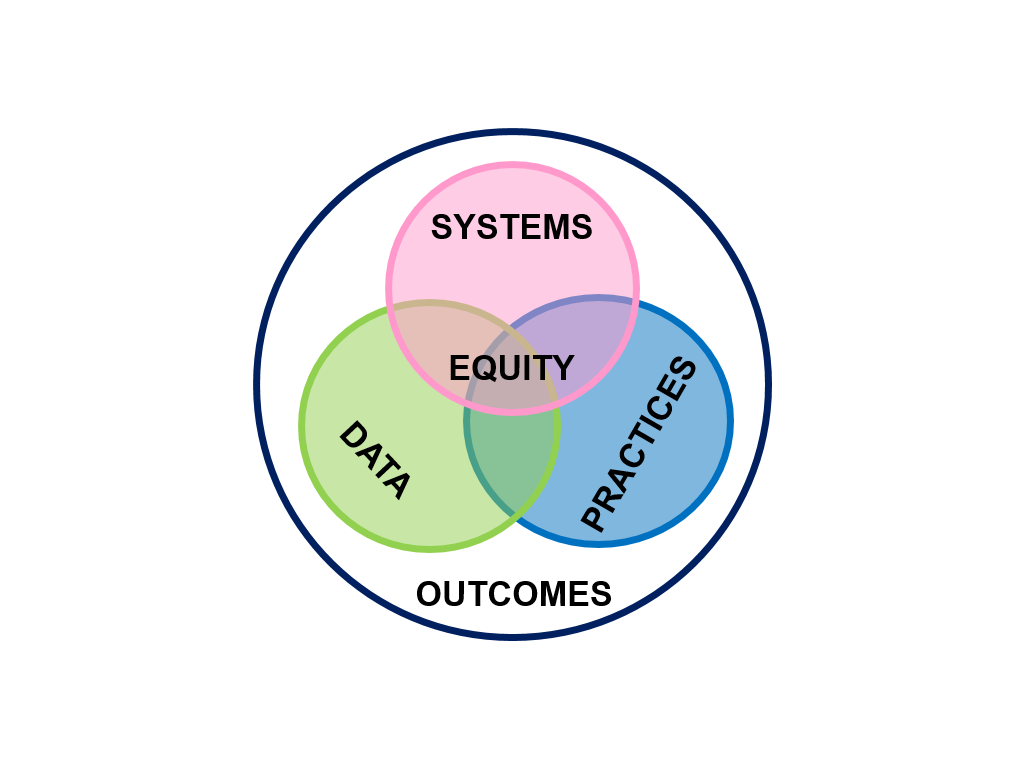 Core Features
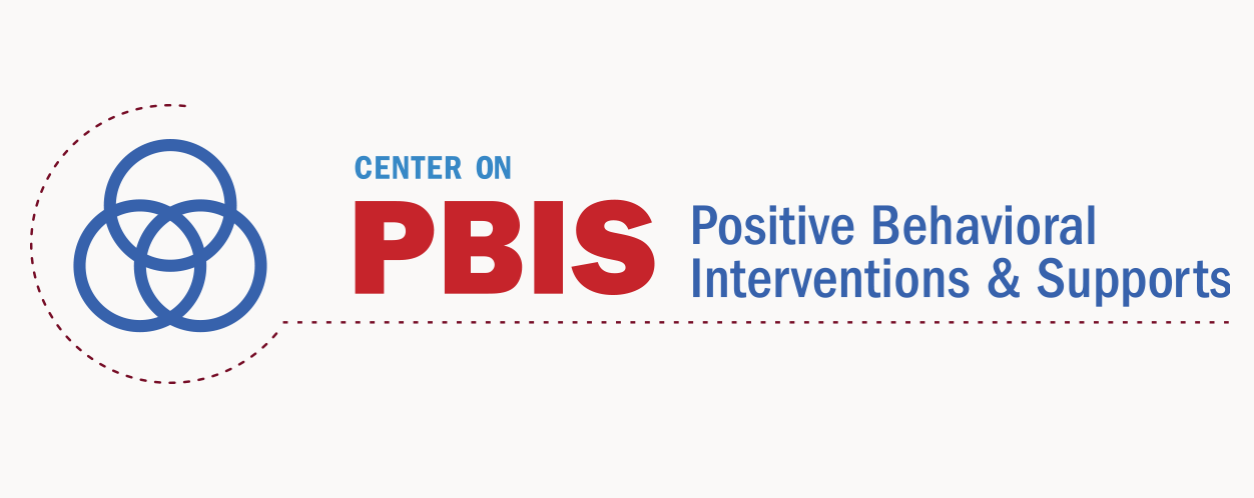 Resources for a Deeper Dive
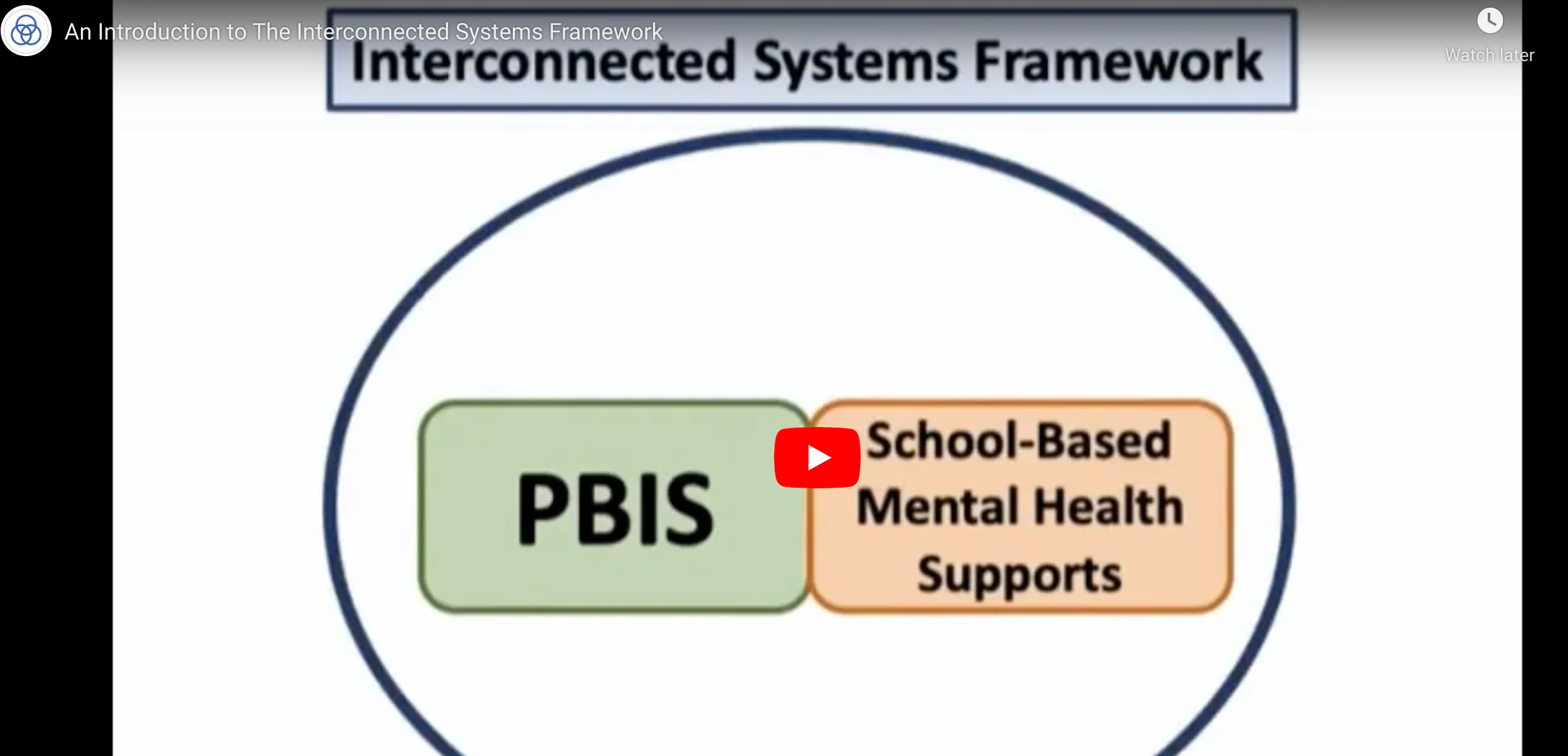 Delaware Team & Google Drive- Briefs, Resources have been made available.
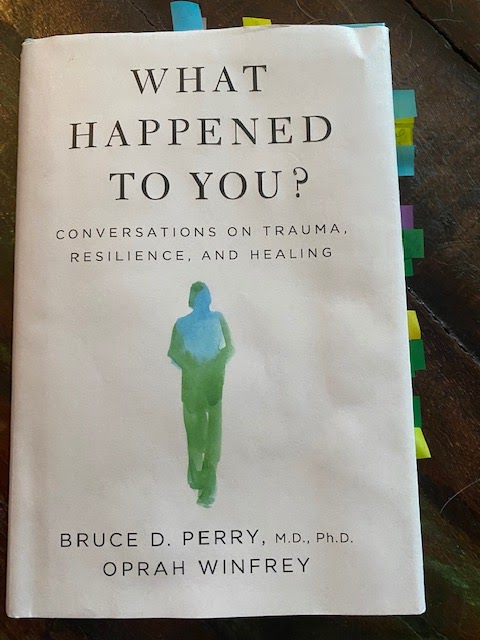 An Introduction to PBIS 2.0 (An Interconnected Approach)https://www.pbis.org/video/an-introduction-to-the-interconnected-systems-framework
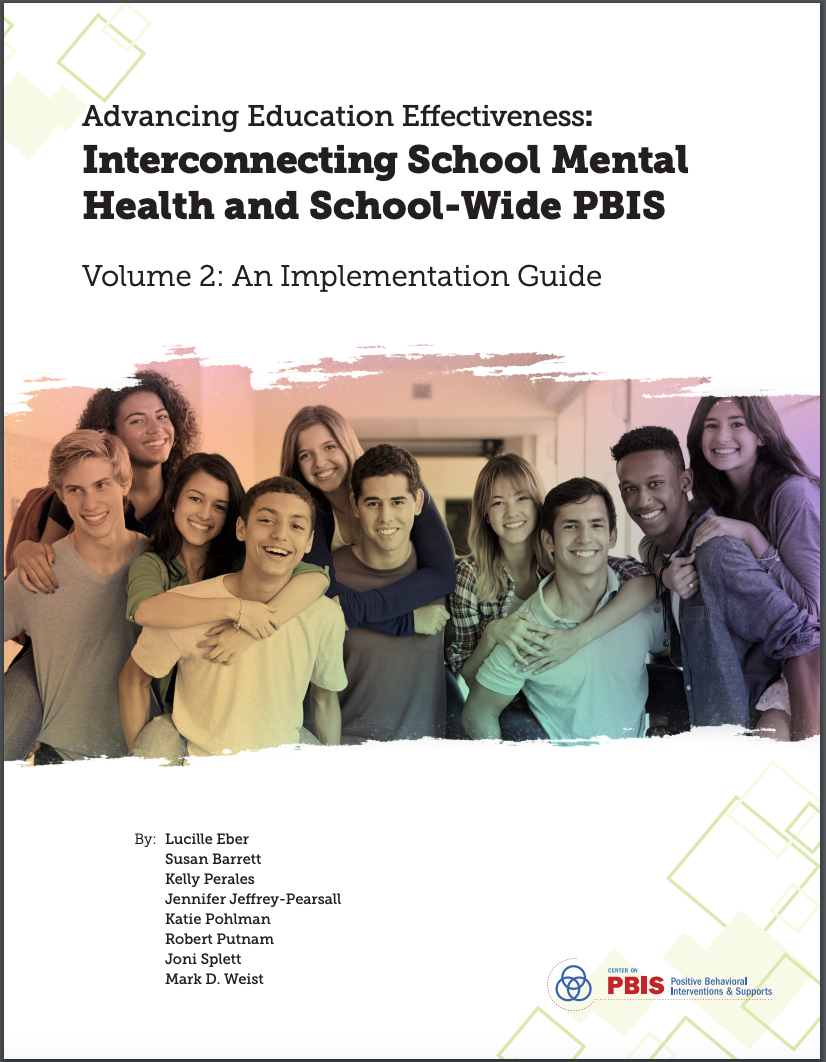 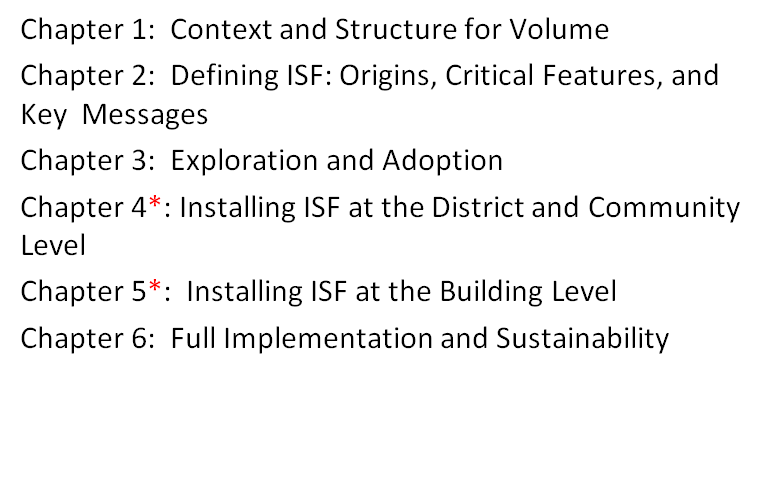 ‹#›
So… what’s on your mind?
Why do you want to use the ISF (outcomes for students, staff, families, community)?

What is the real challenge for you?

What do you want to do?

How can ISF help?

If you are saying YES to this, what are you saying NO to?
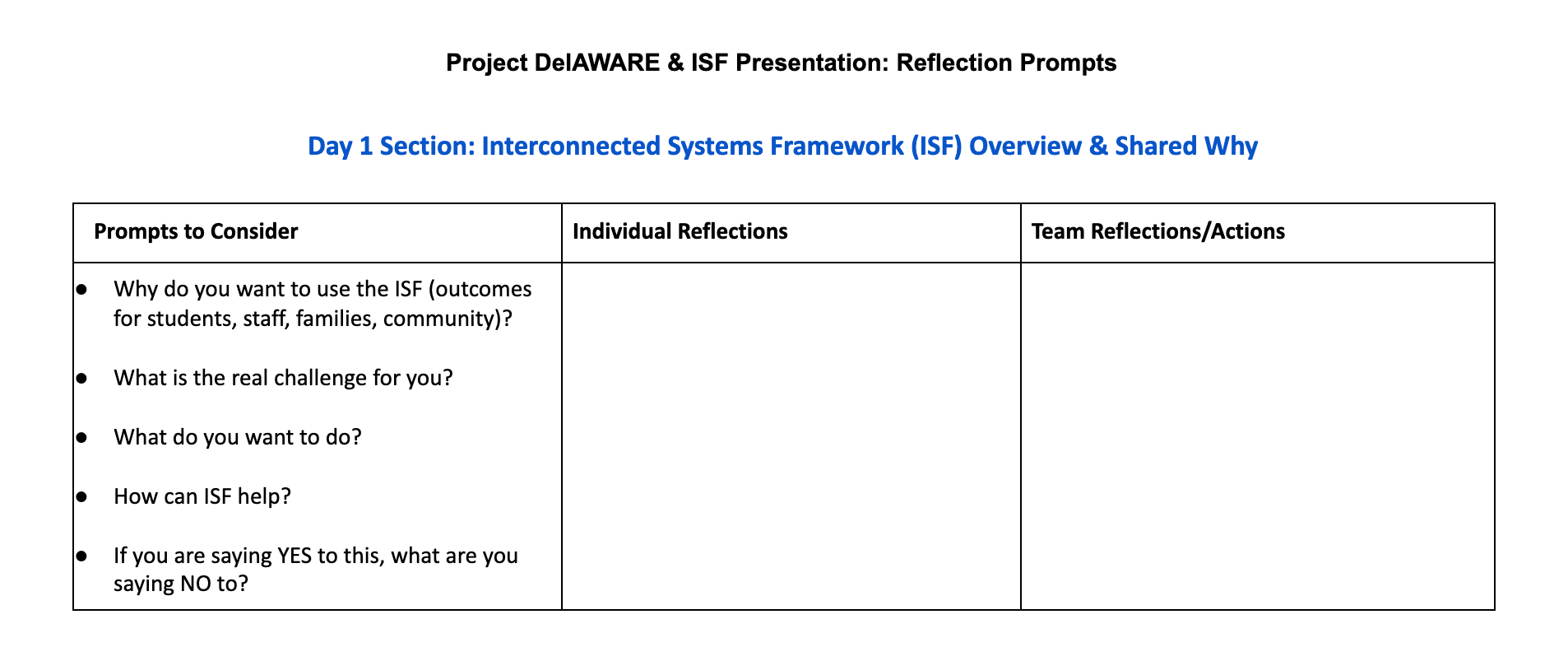 (Stanier, 2016)
Individual Reflection
A next step…What is your why?(in observable and measurable terms ☺)
Family
Student: 
Academic Indicators: 

Non-academic Indicators:
District
School
Classroom
Student
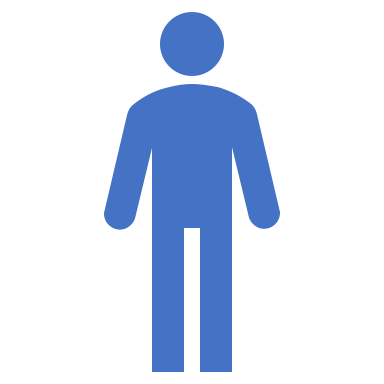 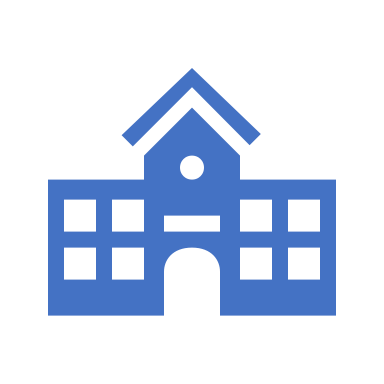 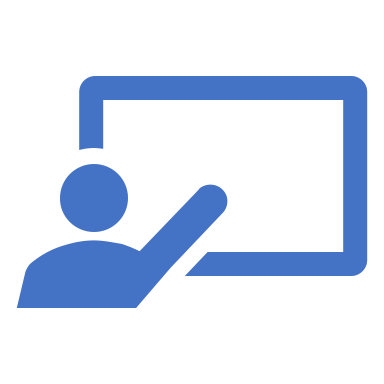 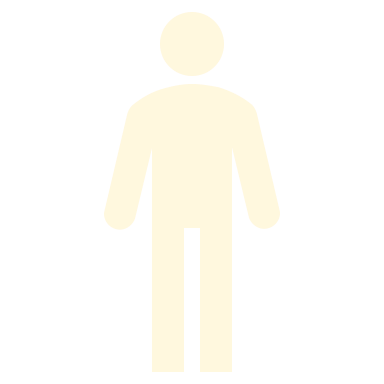 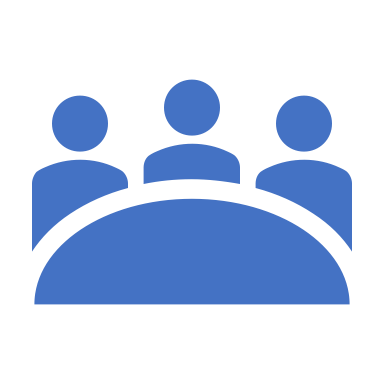 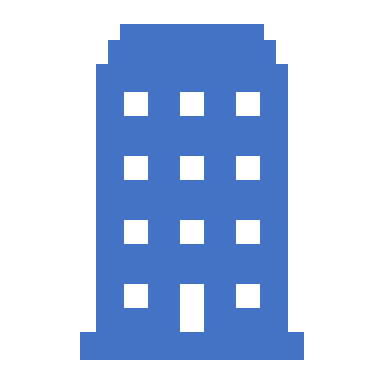 Community
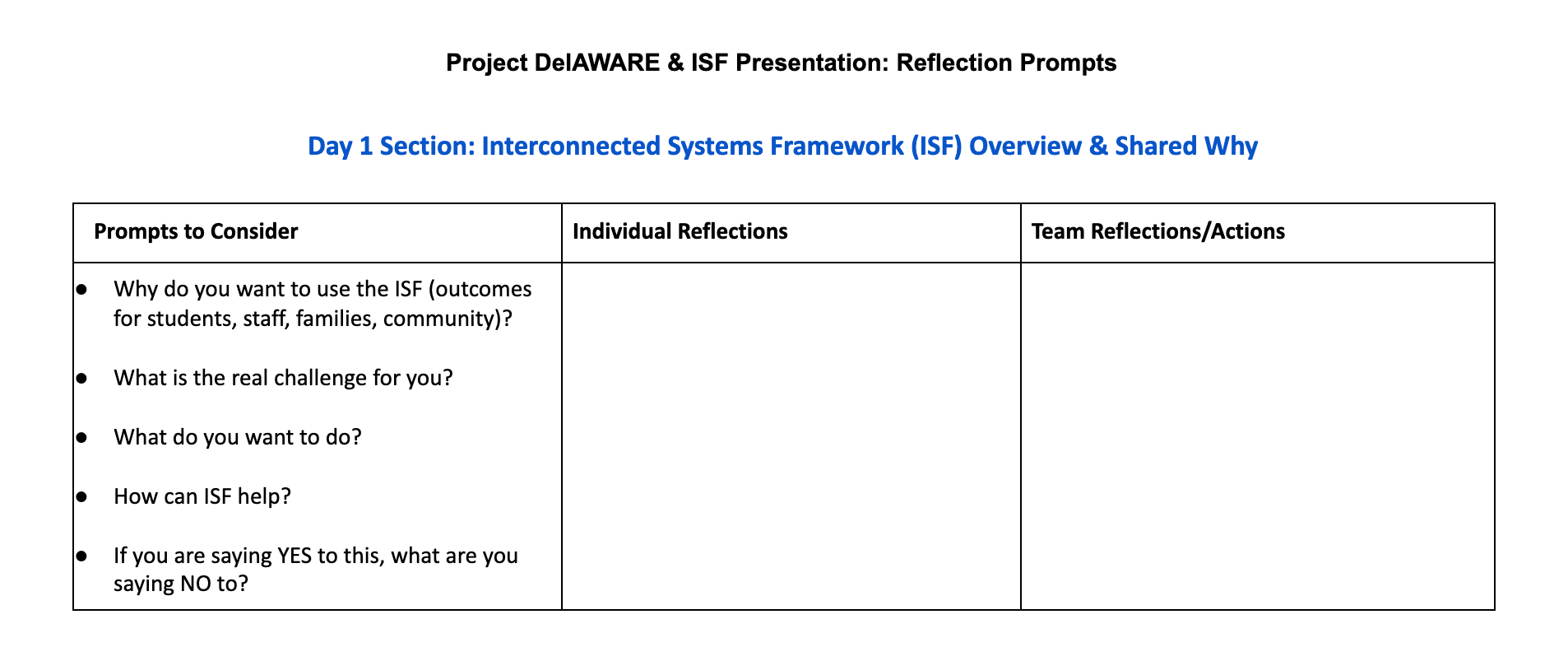 State
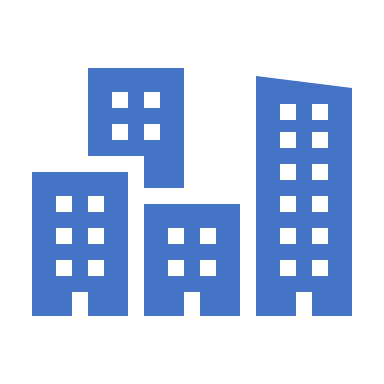 Group Reflection Google Doc
(Attribution:  Brandi Simonsen)
Explore how we (as a district) are organized to do this work WITH our stakeholders (teaming structures & communication loops)
Stakeholders include staff, students, families, communities
Intentions
Creating an effective MTSS District Community Leadership Team (DCLT) to drive the structures needed to support an ISF.
Reflect on membership to ensure the needed SEB/MH voices are on the team. Explore engaging & maintaining youth and family voice.
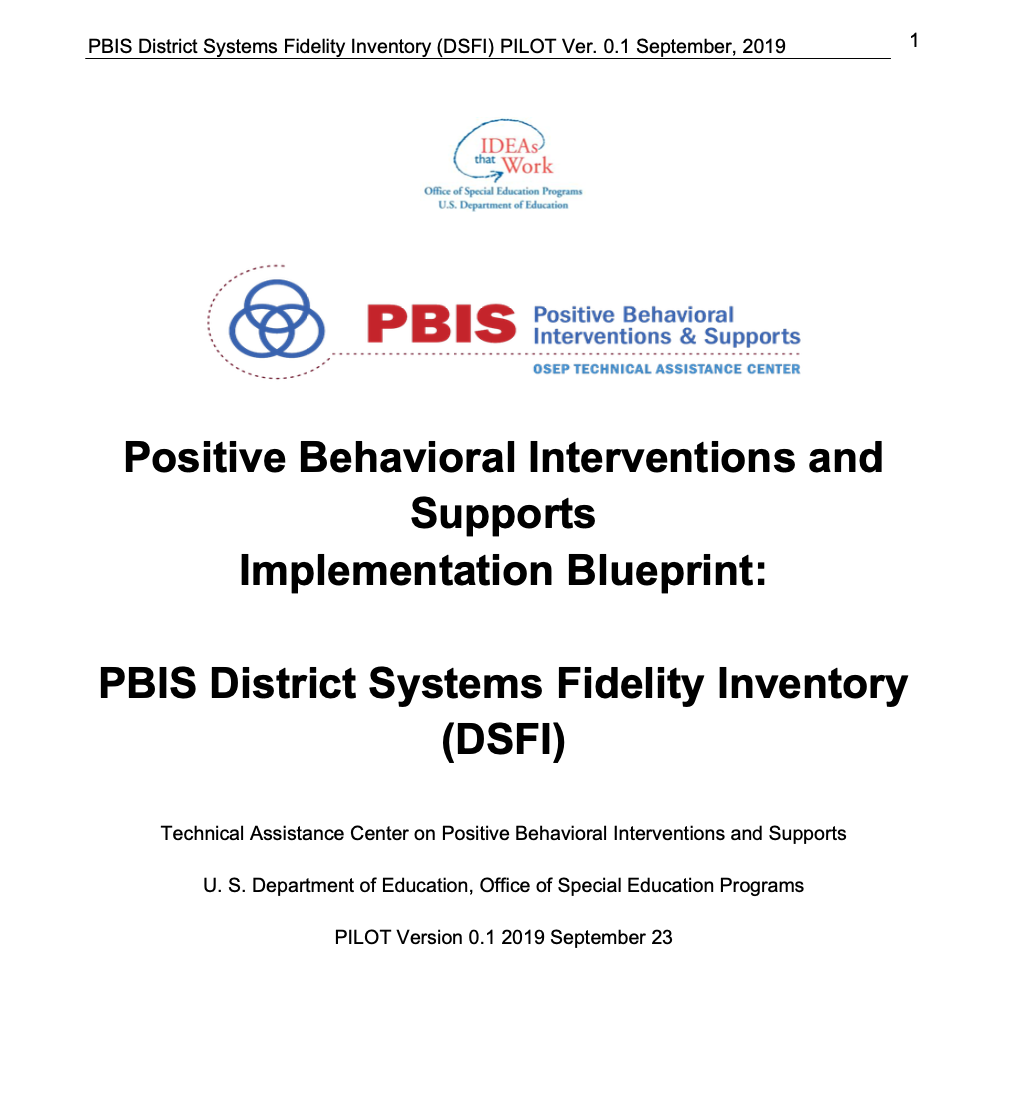 District System Fidelity Inventory & Installation Guide
ISF District Leadership Installation Guide
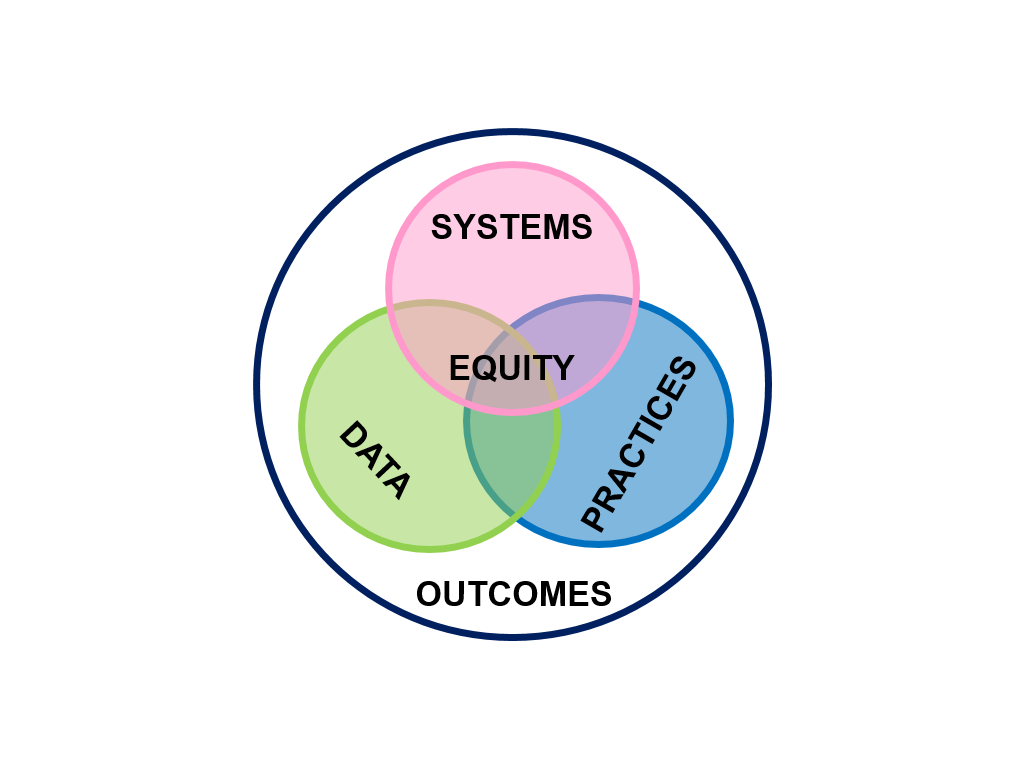 Core Features
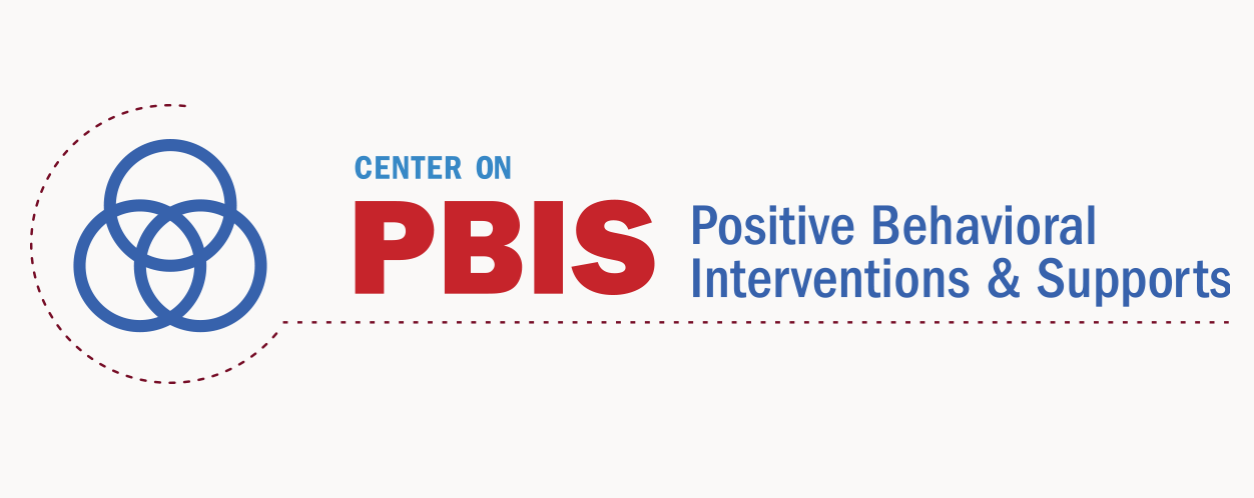 A next step…What is your why?(in observable and measurable terms ☺)
Family
Student: 
Academic Indicators: 

Non-academic Indicators:
District
School
Classroom
Student
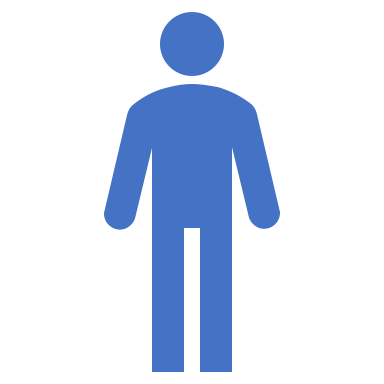 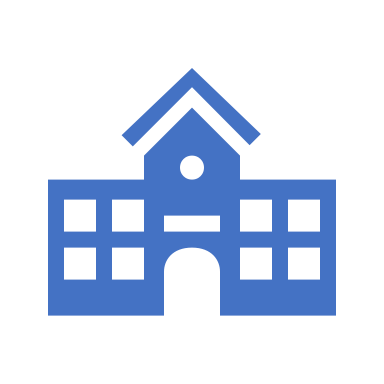 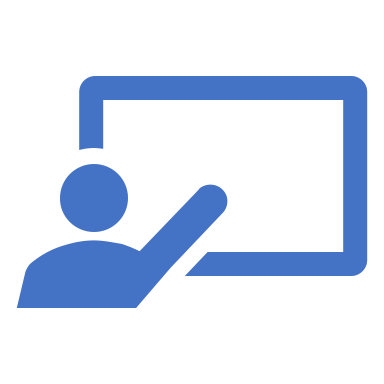 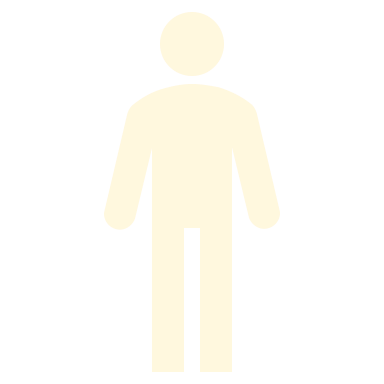 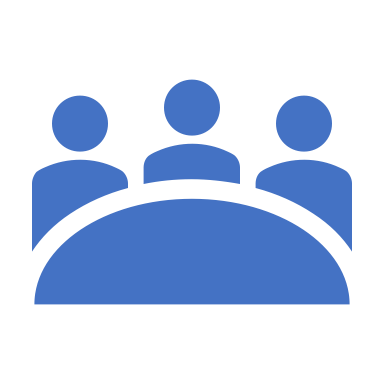 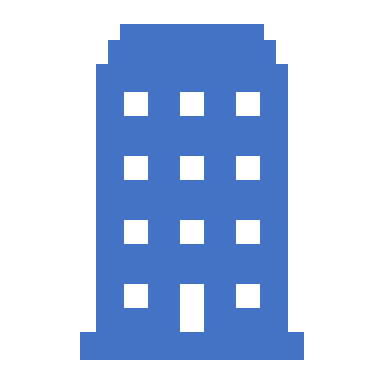 Community
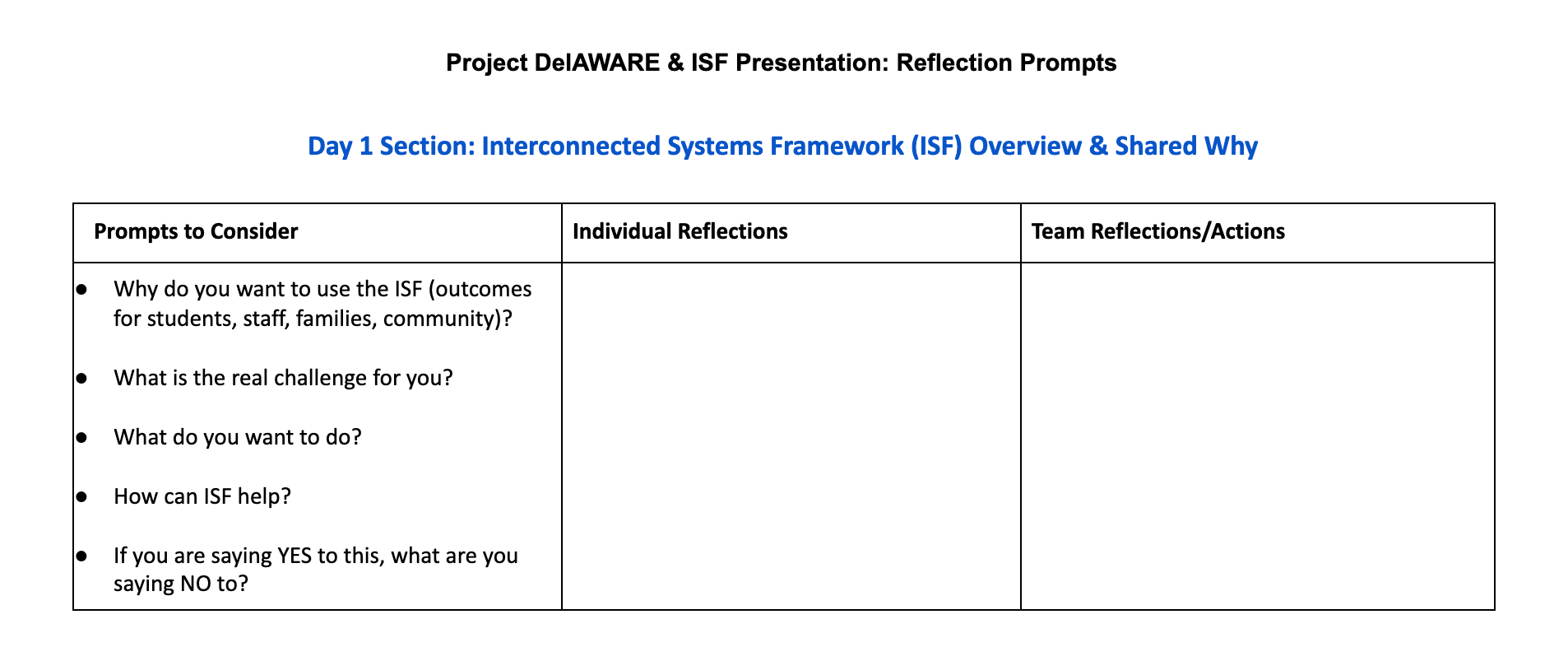 State
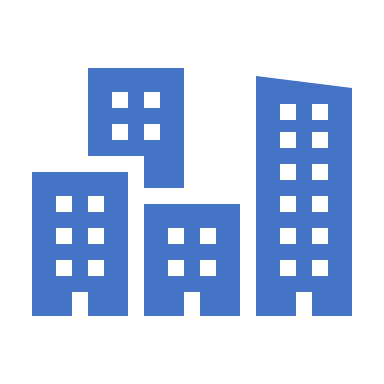 Group Reflection Google Doc
(Attribution:  Brandi Simonsen)
Interdisciplinary Collaboration & Teaming
Foundational Component of MTSS ISF …
…and diverse
District Community Leadership Team
[Speaker Notes: •]
Why is teaming so important?
Mitigating the impact of trauma asks us to consider teaming as a strategy for technical & adaptive change
Technical Changes
Data informed decision-making routines
Alignment and/or integration of efforts/initiatives/funding/policies
Team initiated problem solving (TIPS) to build routines
Ensures diverse perspectives
Adaptive changes
Opportunities to engage in empathy (perspective-taking without judgment, acknowledging emotions, & honoring others’ truth)
Opportunities to heal (building trust, safety, productive dialogue)
(Perry & Winfrey,2021)
[Speaker Notes: .]
A diverse interdisciplinary team…
Inclusion of multiple and diverse stakeholders and perspectives on teams ensures the likelihood of equity 
Diverse in terms of both identities and roles
Which voices with social-emotional-behavioral health expertise (e.g., both those with credentials & and those with lived experiences) within school system could benefit this team
What makes this important to you and your district/school communities?
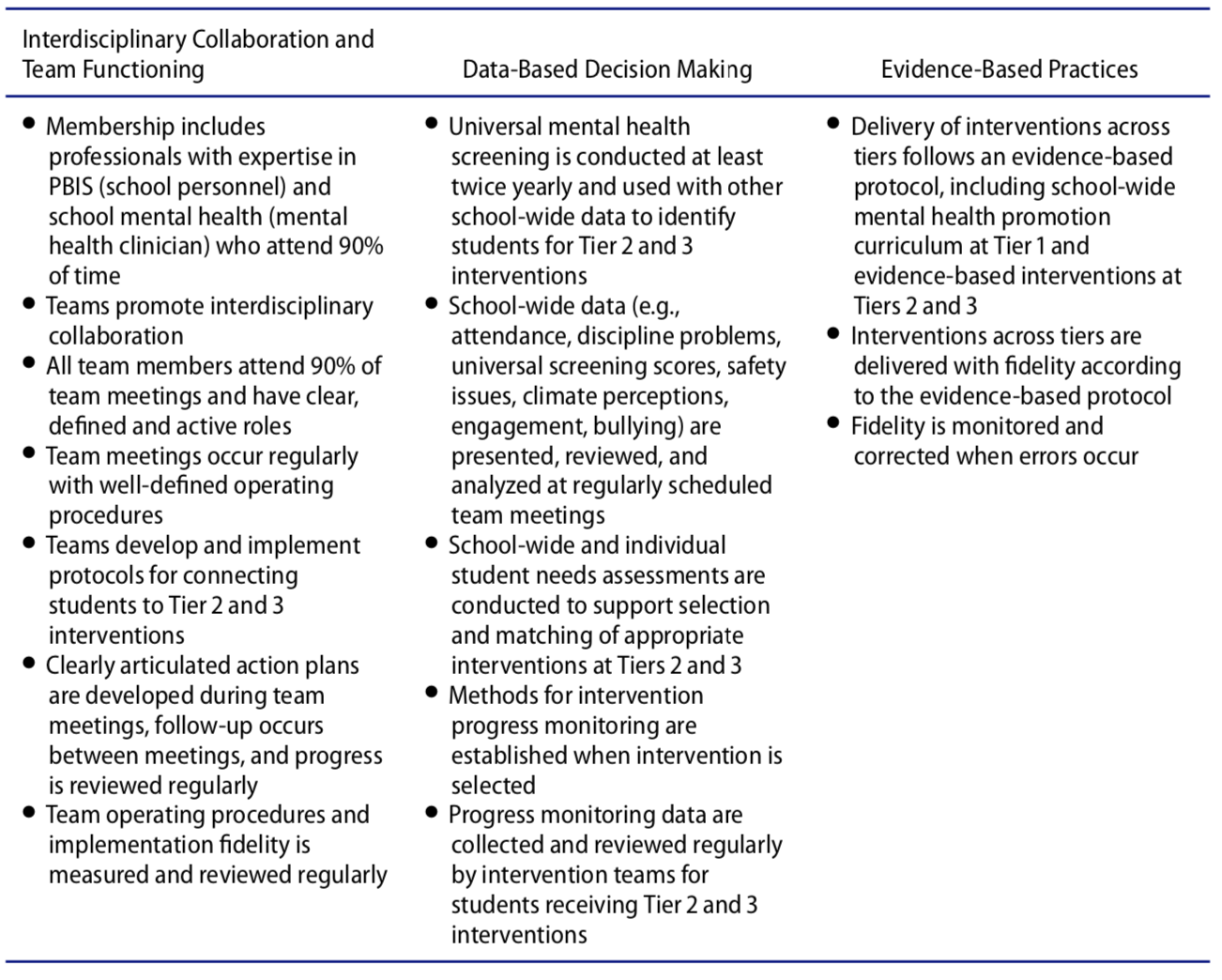 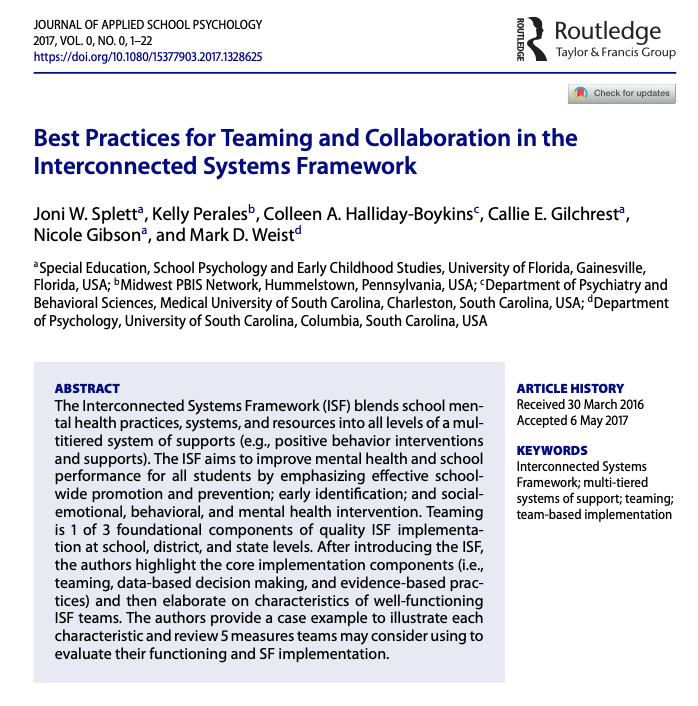 (Splett, et all, 2017)
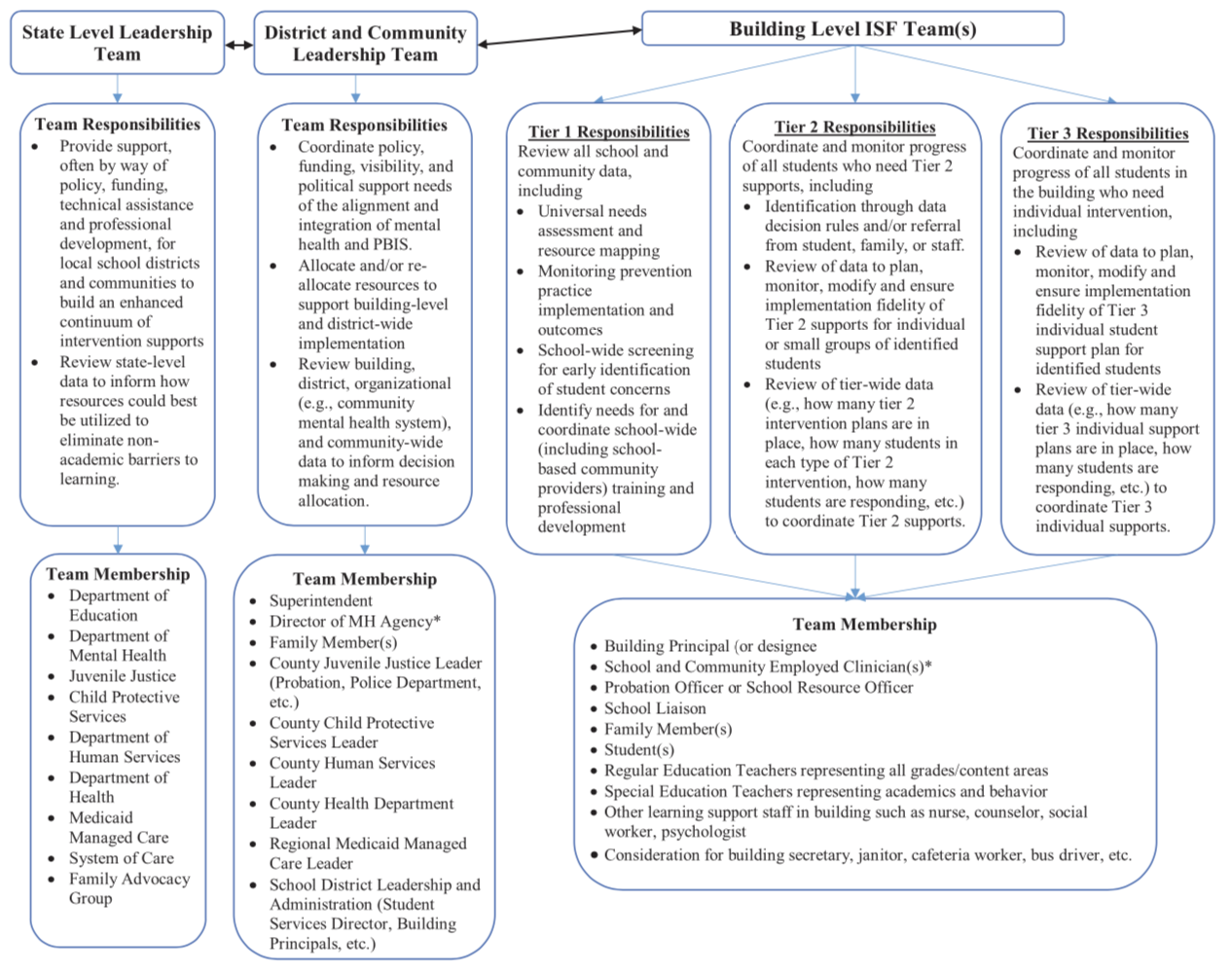 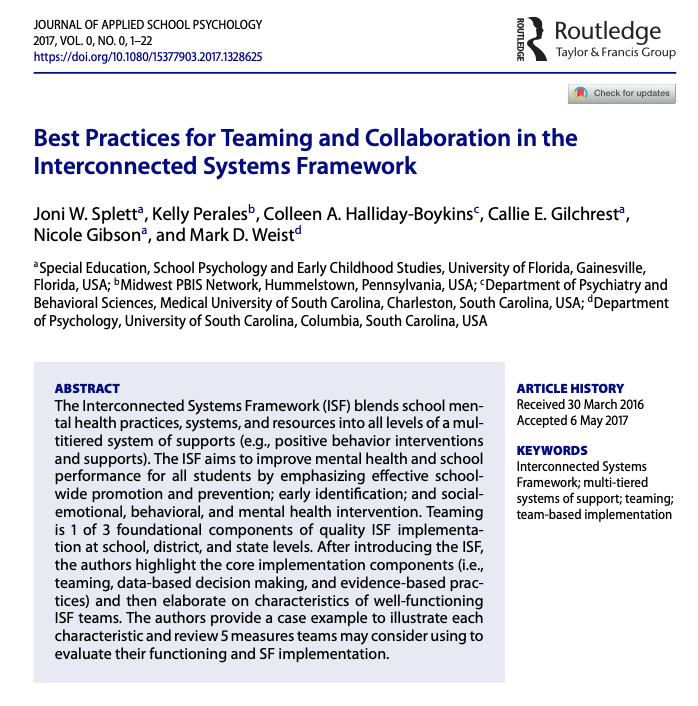 (Splett, et all, 2017)
District Role:  support ISF implementation at school level
Coordinate policy, visibility, funding, & political support needs to align PBIS/MTSS and MH
Secure and allocate resources (fiscal, personnel)
Decision-making leadership (e.g., policy, MOUs to outline staff time utilization)
Administrative (e.g., supervision, communication routines/loops)
Address any issues around confidentiality
Ensure voice and agency from stakeholders (families, youth, educators, mental health providers, community)
Decisions around universal screening for SEB-W concerns 
Ensure schools have enhanced continuum of supports
District level data-informed decisions across schools & communities (e.g., evaluation of fidelity impact, social validity; data informed PD)
SEB-W expertise (both those with credentials & those with lived experiences)
Possible example:Clinician potentialchange in role/partnership
Facilitation
Coordination
Consultation
Follow up conversation
Graphic Attribution:  Midwest PBIS
What might Team Membership look like?
Superintendent
Director of MH Agency
Family members
Community leaders
County Juvenile Justice Leader (probation, police dept, etc.)
County Human Services Leader
County Health Dept Leader
Regional Medicaid Managed Care Leader
School District Leadership & Administration (students, services director, administrators, teachers, human resources)
Youth & Family Voice
How are we organized to do WITH and not do TO?
[Speaker Notes: .]
Student Voice to Support Mental Wellness
Baltimore City youth
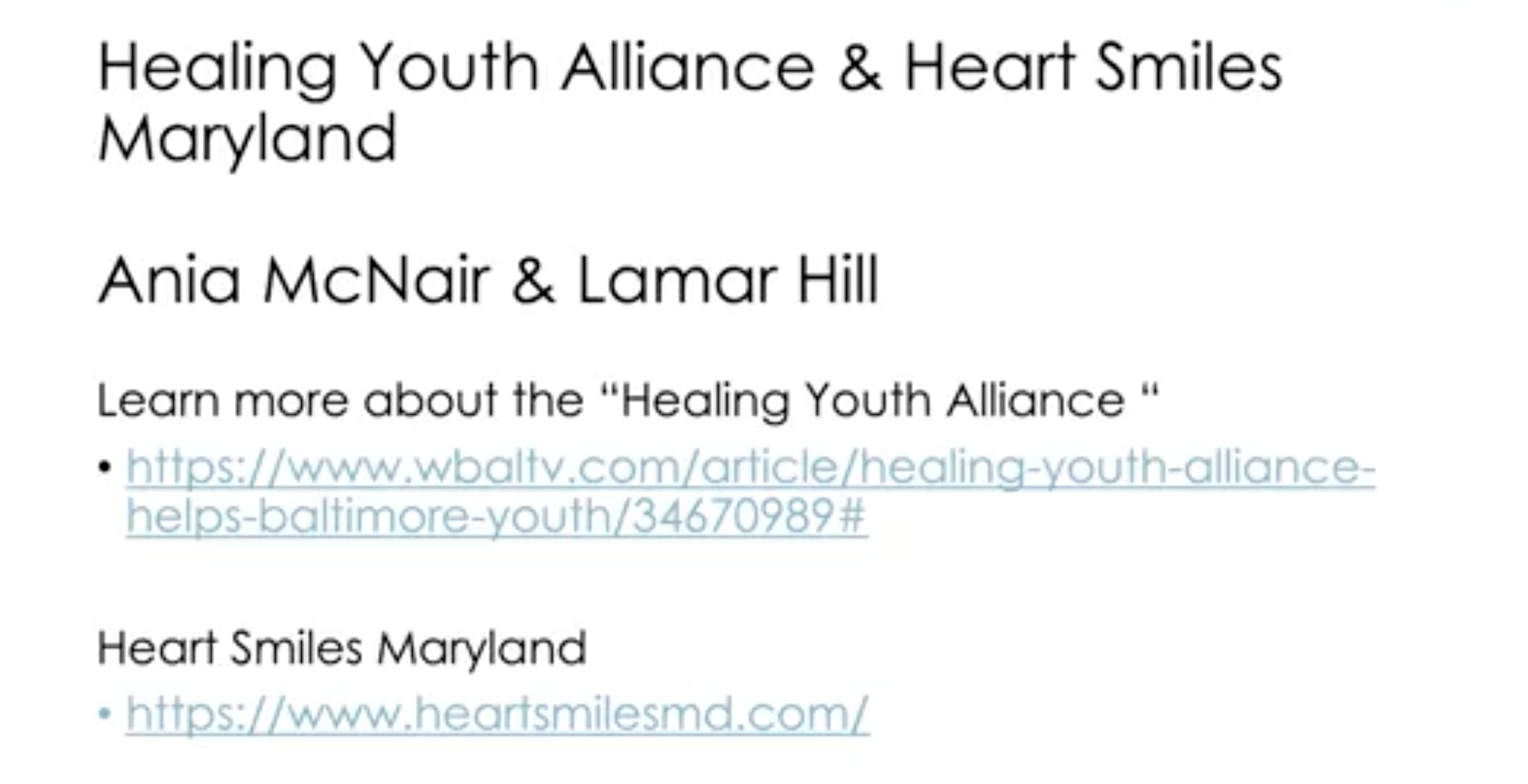 https://drive.google.com/file/d/1DCdYgZdR9Nvo72ZJPkl1fuB0cvgpt2Ct/view?usp=sharing
mindFull me
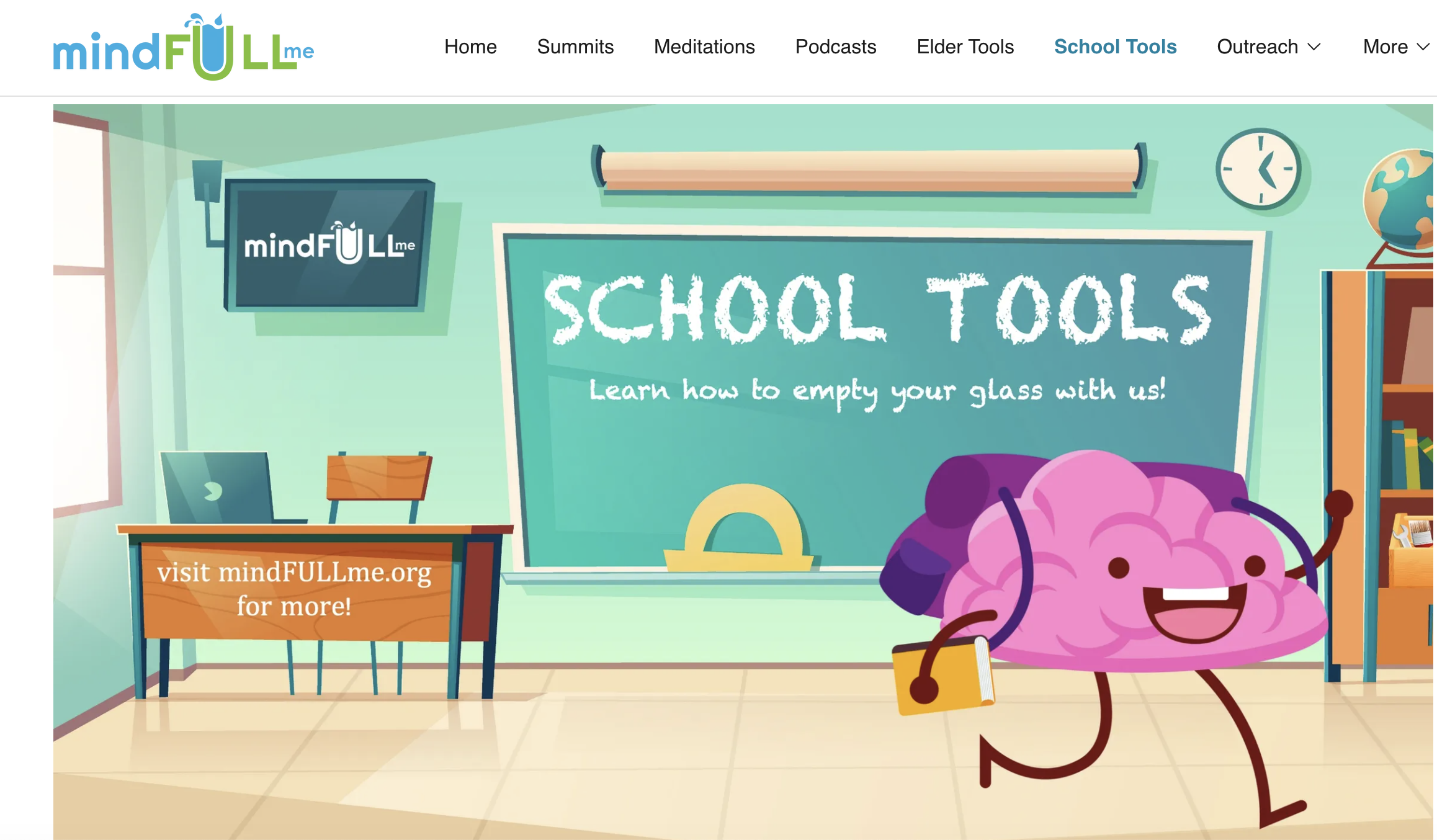 https://mindfullme.org/
Intergenerational
Attribution:  Patti Hershfeldt
Guiding Questions
Which voices with social-emotional-behavioral health expertise (e.g., both those with credentials & and those with lived experiences) within school system could benefit this team?
Which voices of mental health, physical health, juvenile justice, and community partners could benefit this team?
In what ways are we ensuring that multiple stakeholders’ voices (staff, MH agencies, parents/families, students, community partners, etc.) will remain engaged through the development of systems and overall implementation?
How are you currently organized to achieve the outcomes you have identified (your why’s for doing this work)?
Teaming Structure Alignment/ Working Smarter, Not Harder
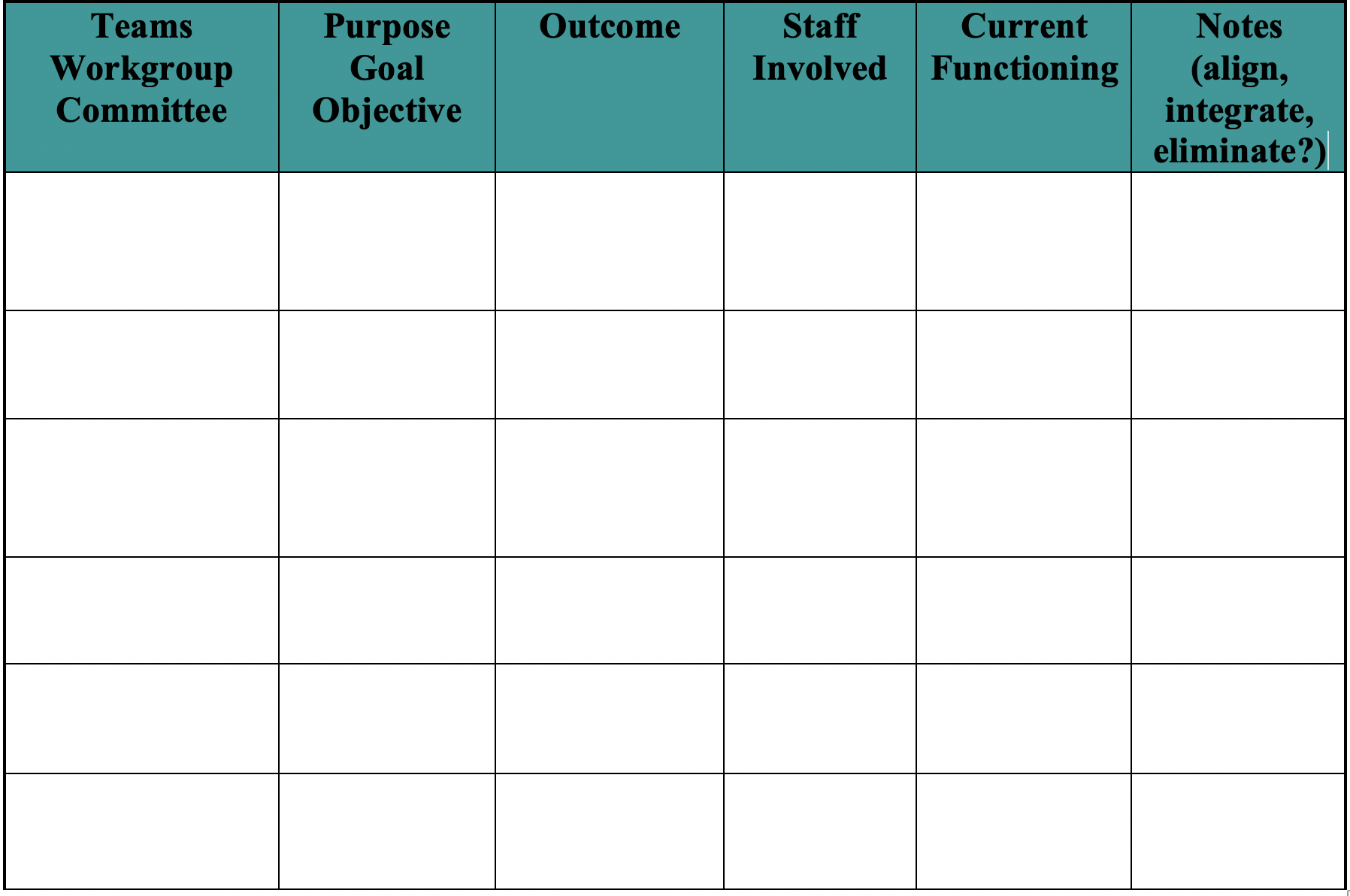 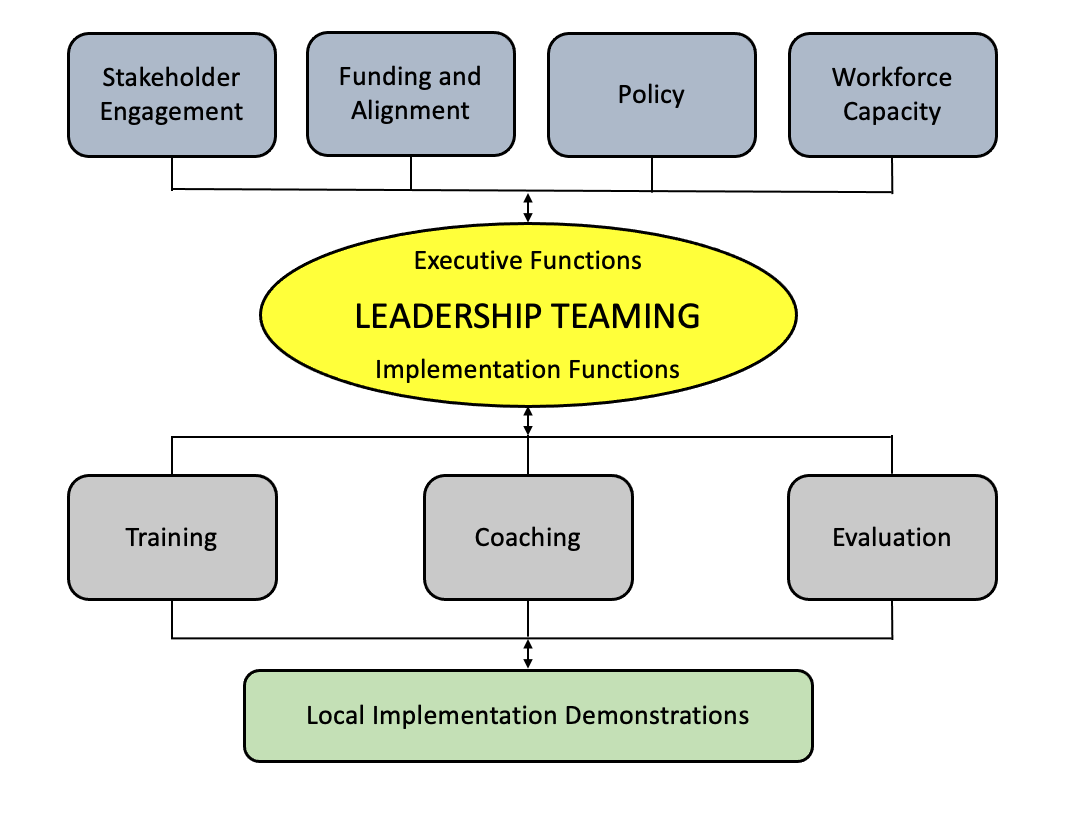 The District Community Leadership Team is a collection of personnel who serve two main functions, a) executive functions (e.g., creating policy, aligning resources) and b) implementation functions (e.g., supporting individual school teams).
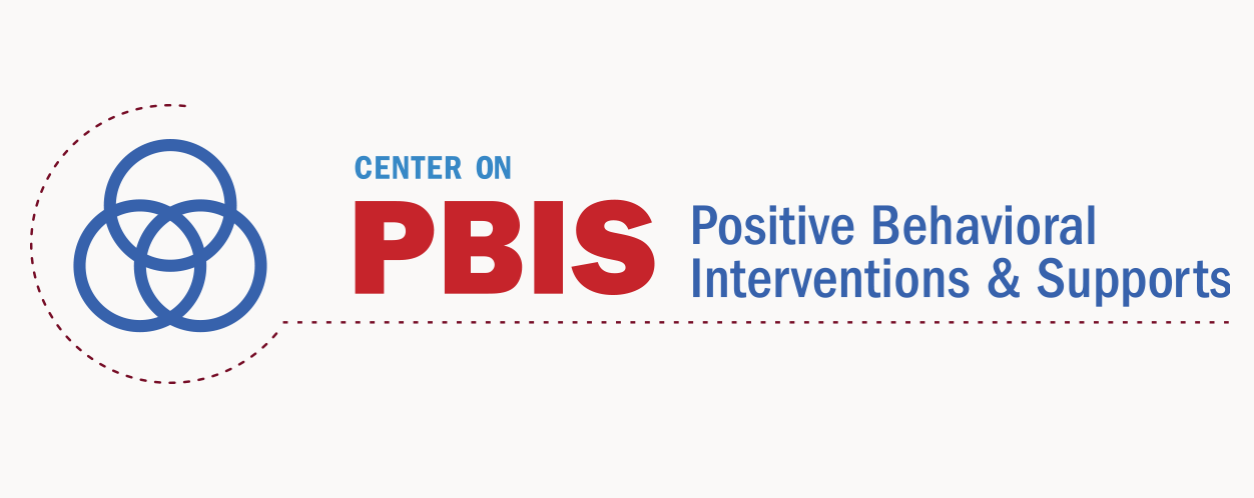 Team Operating Procedures
Meets monthly
Standard Meeting Agenda & Problem-Solving Process (e.g., Team-Initiated Problem-Solving Process (TIPS) 
Bi-directional communication plan
Team norms co-created by team members, revisiting whenever new team members join the team
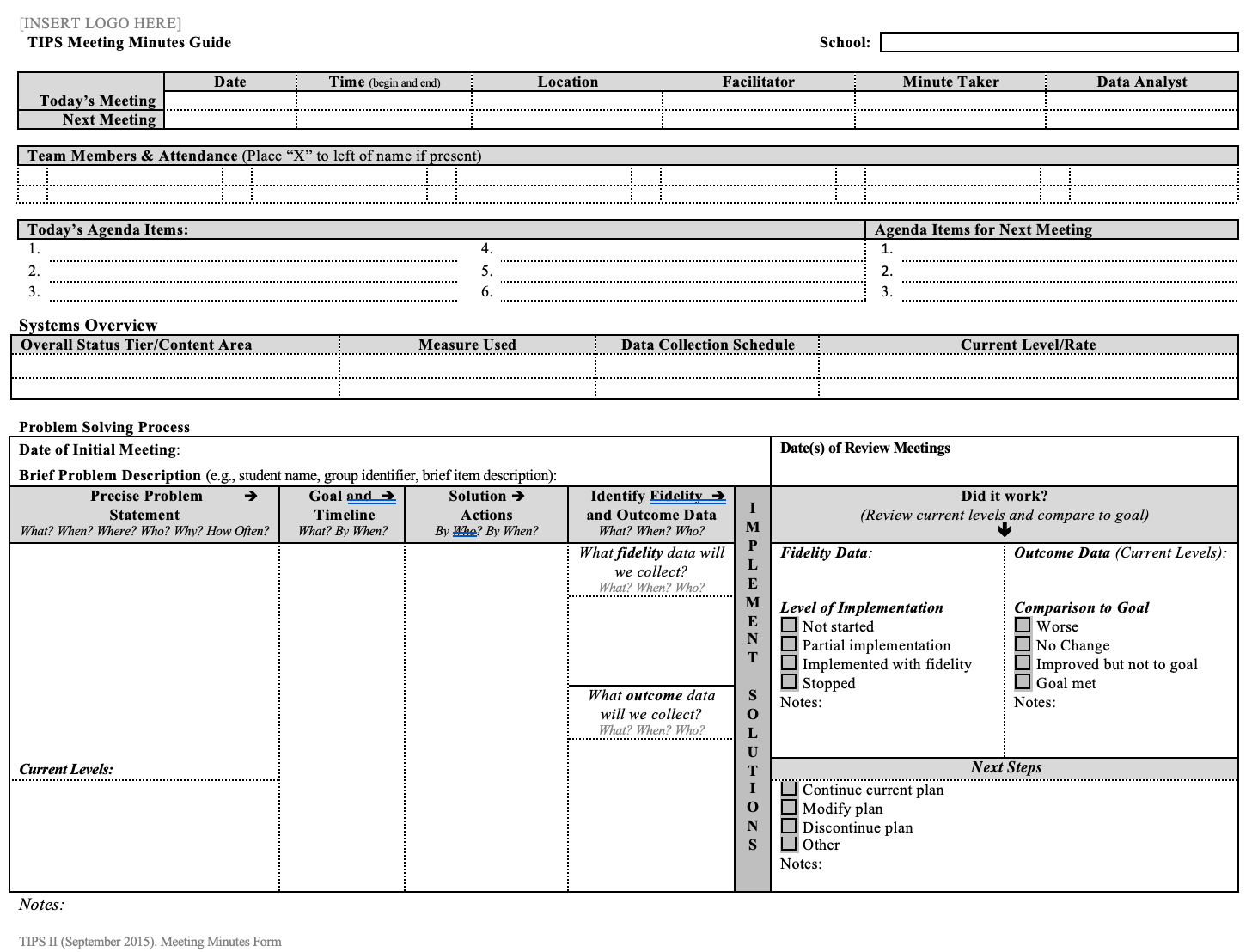 Team-Initiated Problem-Solving Process (TIPS, https://www.pbis.org/topics/data-based-decision-making
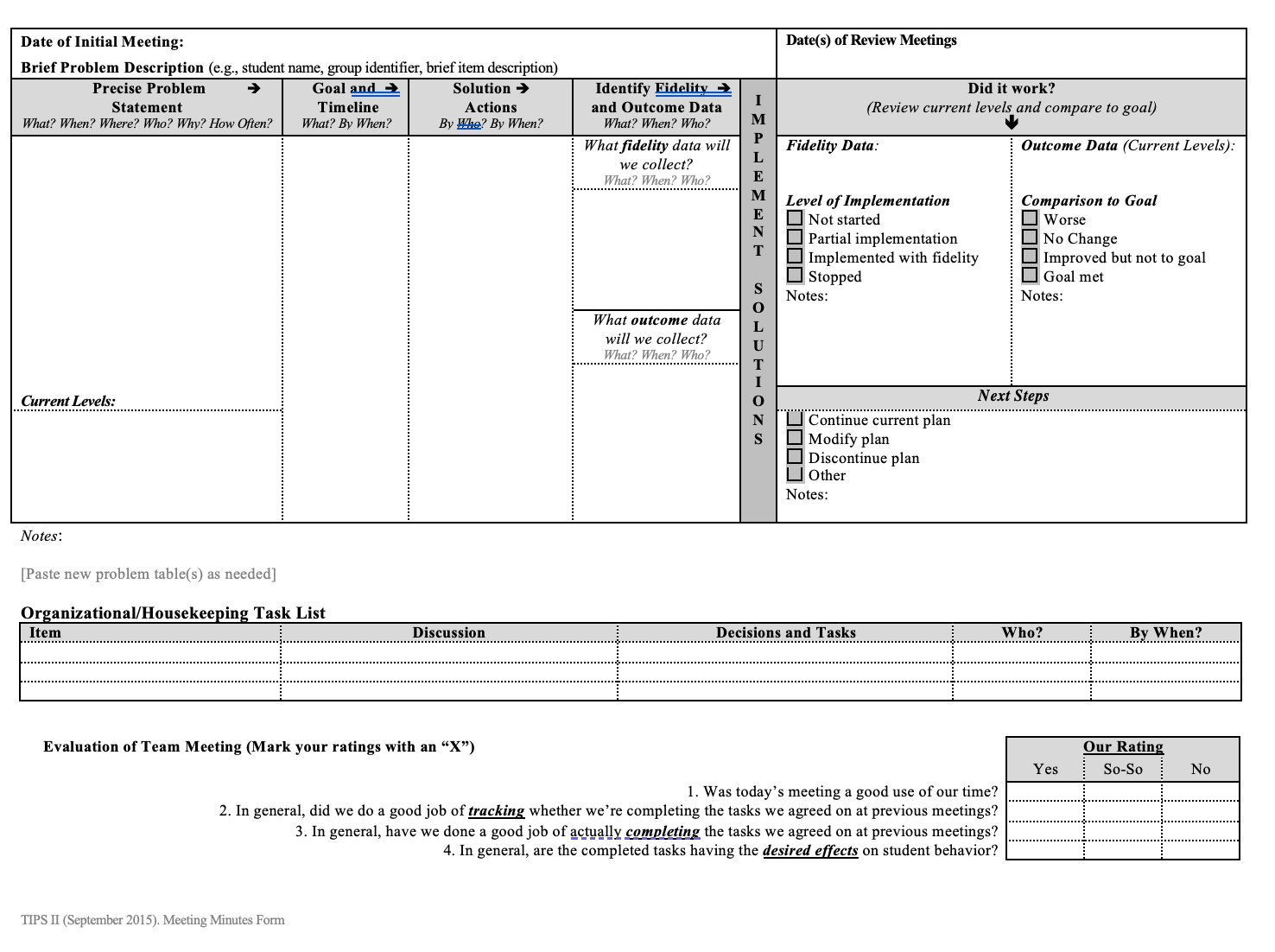 Team-Initiated Problem-Solving Process (TIPS, https://www.pbis.org/topics/data-based-decision-making
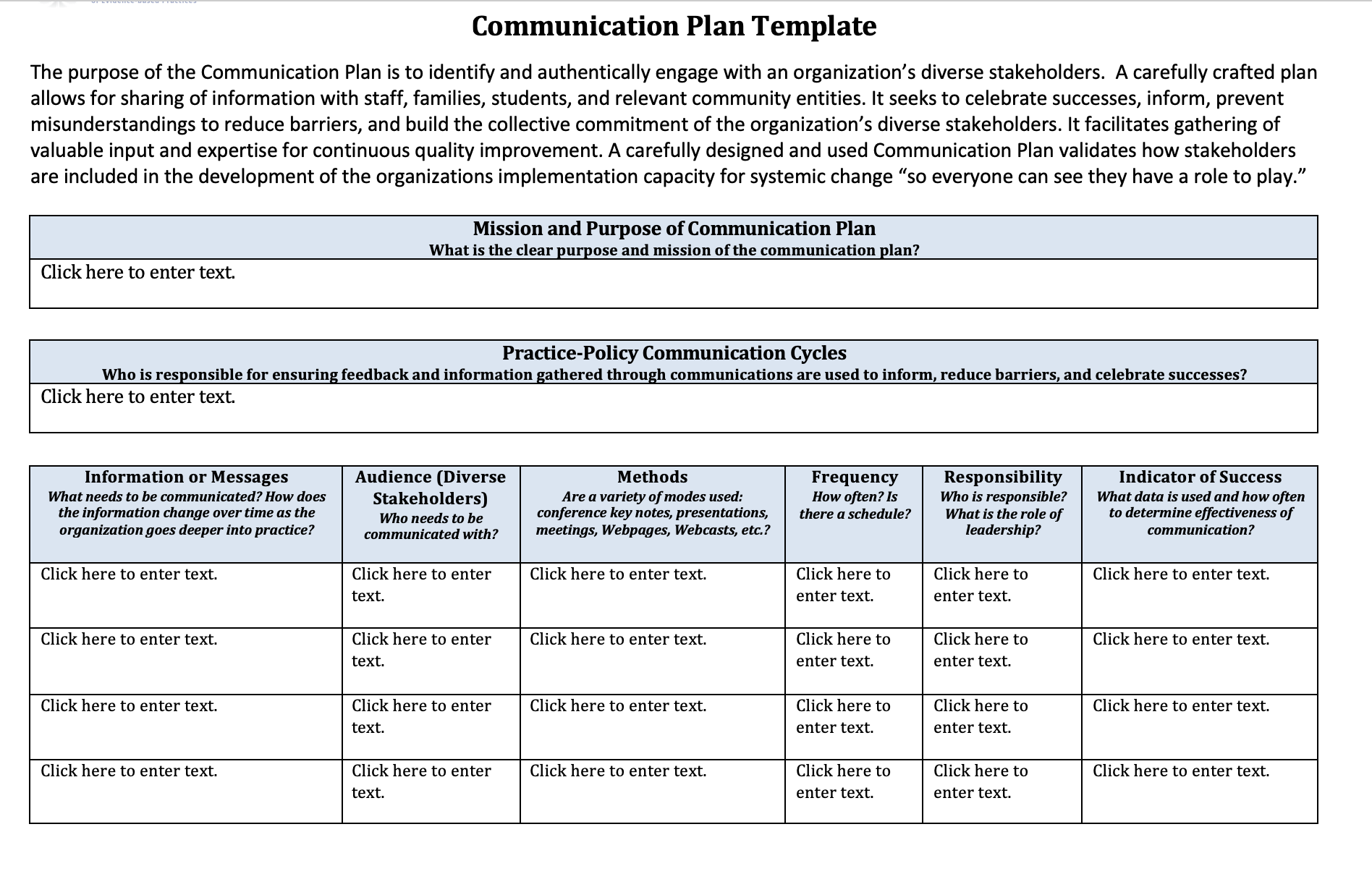 (practice empathy)
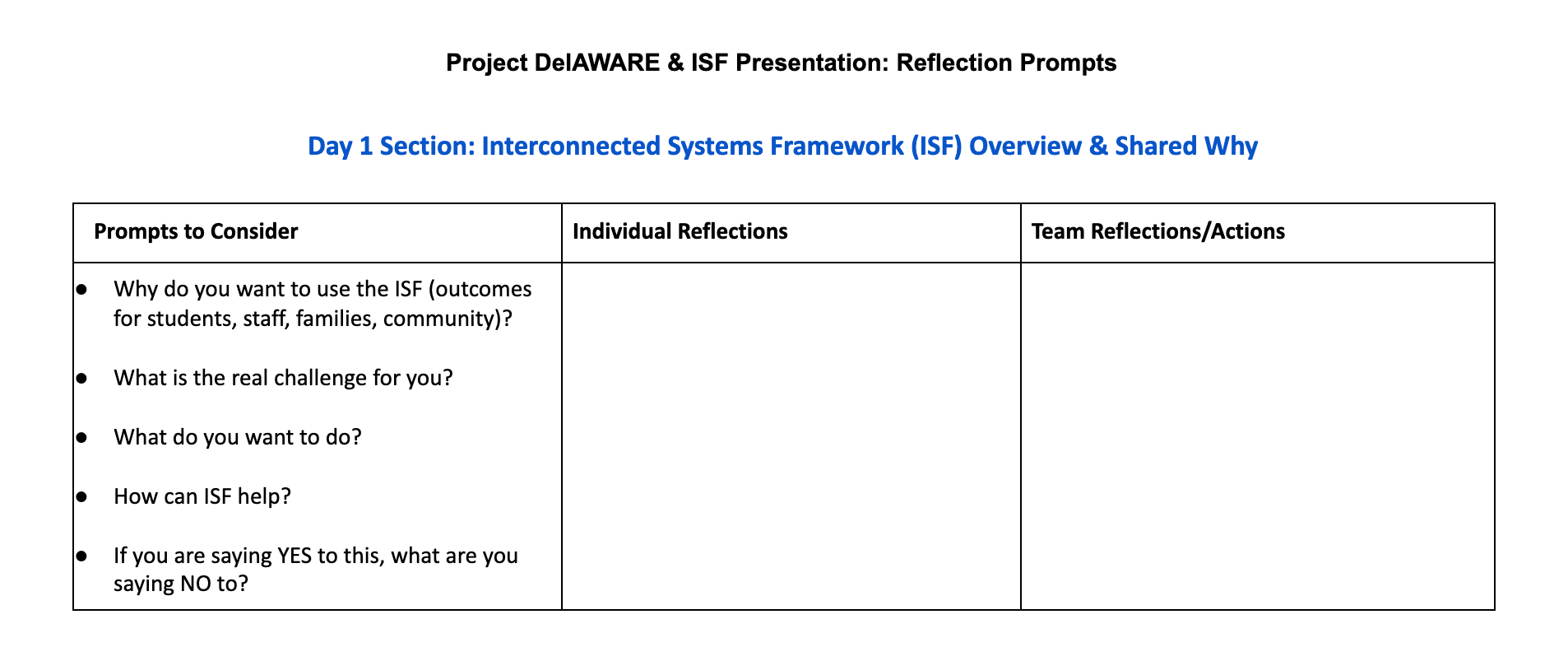 Team Reflection & Planning Time
What are our shared outcomes (our reason for using ISF)?
How are you currently organized to do this work and what adjustments might enhance your ability to do this work (teaming structure alignment/working smarter)?
What other voices could contribute to the effectiveness of this team (see guiding questions)?
How do you already include youth & family voice and in what ways might you enhance your efforts (teaming, communication plan, leverage existing efforts)?
What team operating procedures do you currently include as part of the district way of work (WOW) and what practices might enhance your effectiveness & efficiency (TIPS, team norms)?
What are our shared take aways today?
Explore how we (as a school) are organized to do this work WITH our stakeholders (teaming structures & communication loops)
Stakeholders include staff, students, families, communities
Intentions (from agenda)
Utilize team and membership inventories to merge teams with similar goals to include needed voices.
Establish roles and functions of teams across tiers of support and explore changing roles of staff (e.g., school clinicians).
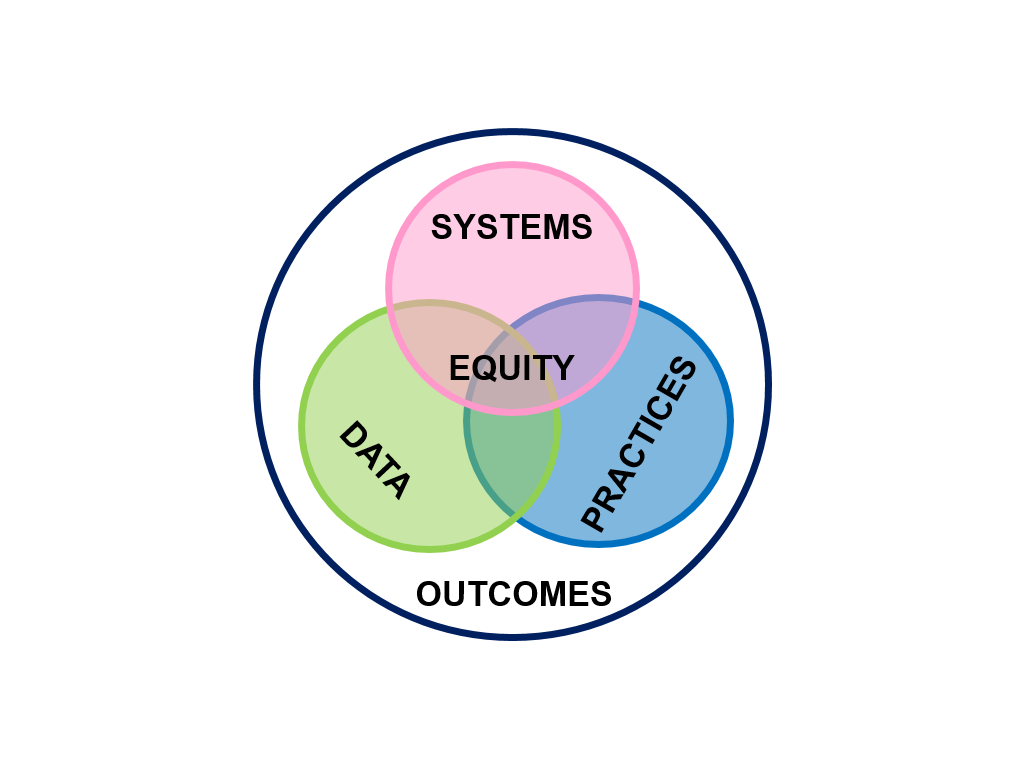 Core Features
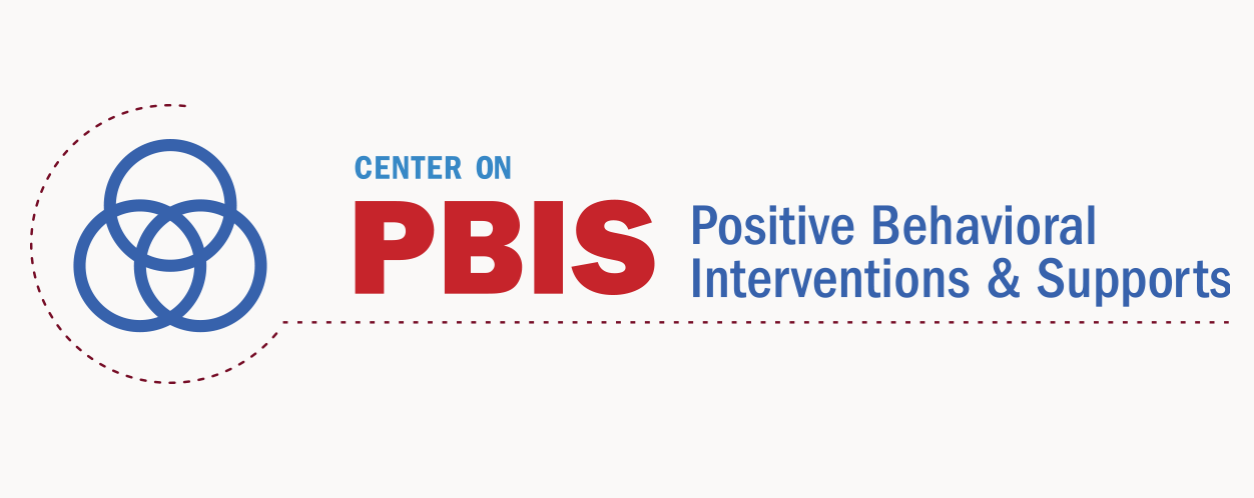 A next step…What is your why?(in observable and measurable terms ☺)
Family
Student: 
Academic Indicators: 

Non-academic Indicators:
District
School
Classroom
Student
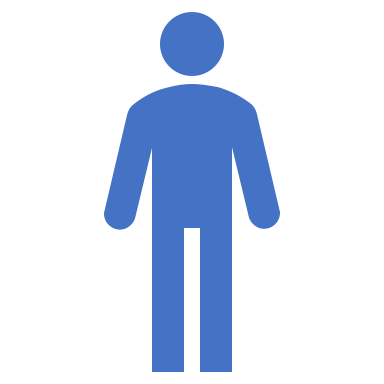 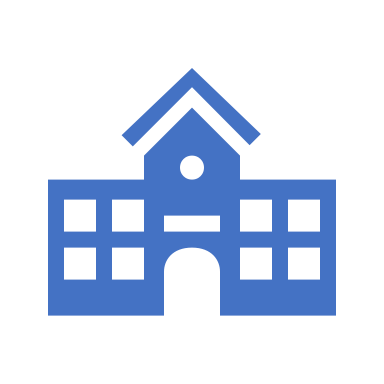 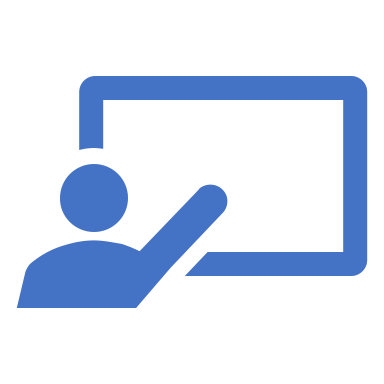 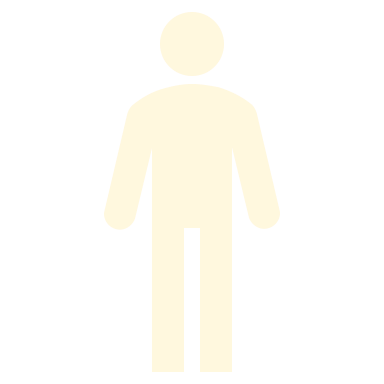 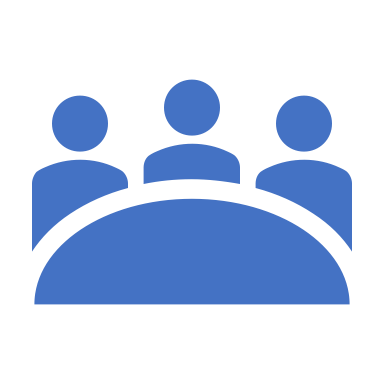 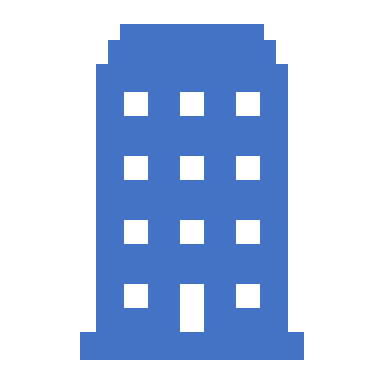 Community
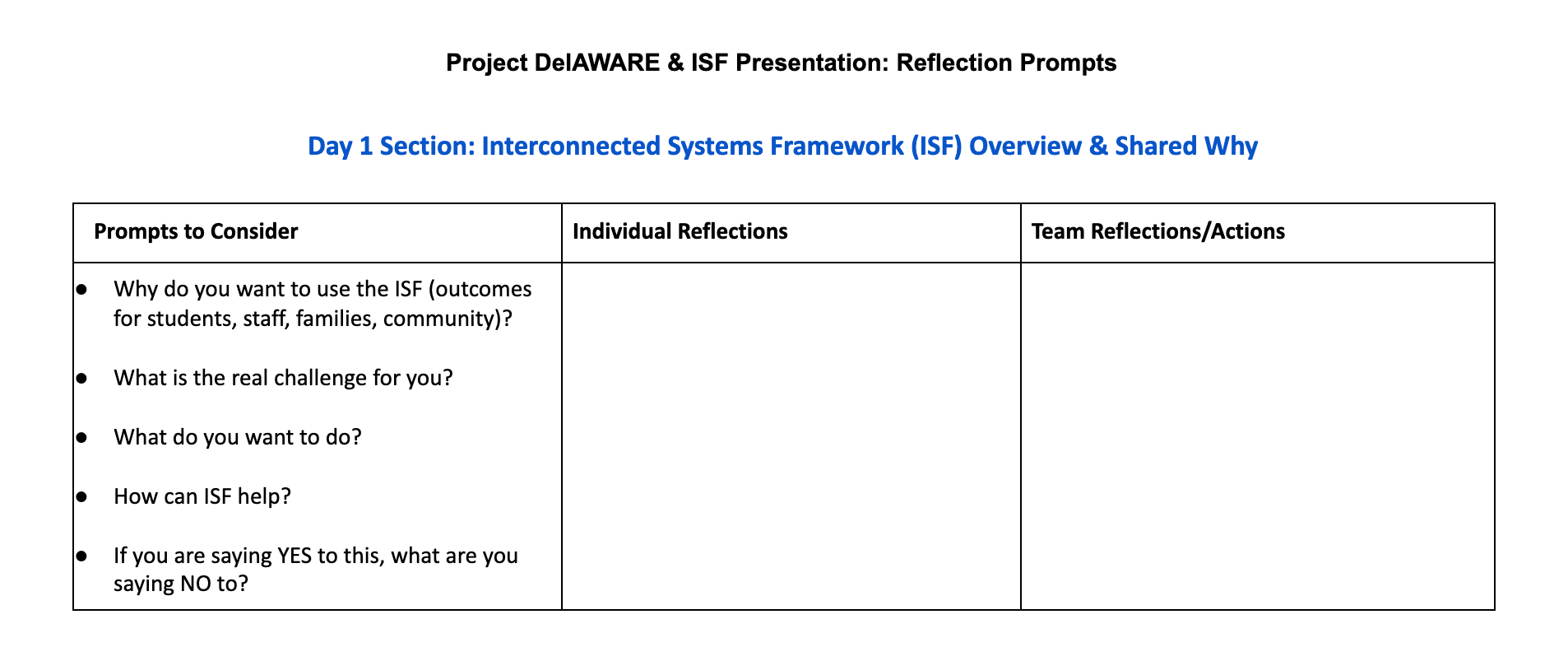 State
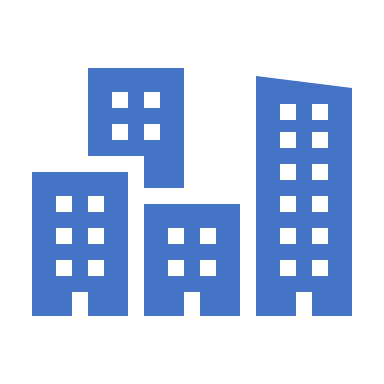 (Attribution:  Brandi Simonsen)
Foundational Component ISF …
Interdisciplinary Collaboration & Teaming
…and diverse
District Community Leadership Team
[Speaker Notes: •]
A diverse interdisciplinary team…
Inclusion of multiple and diverse stakeholders and perspectives on teams ensures the likelihood of equity. 
Diverse in terms of both identities and roles
What makes this important to you and your district/school communities?
Why is teaming so important?
Mitigating the impact of trauma asks us to consider teaming as a strategy for technical & adaptive change
Technical Changes
Data informed decision-making routines
Alignment and/or integration of efforts/initiatives/funding/policies
Team initiated problem solving (TIPS) to build routines
Ensures diverse perspectives
Adaptive changes
Opportunities to engage in empathy (perspective-taking without judgment, acknowledging emotions, & honoring others’ truth)
Opportunities to heal (building trust, safety, productive dialogue)
(Perry & Winfrey,2021)
A diverse interdisciplinary team…
Inclusion of multiple and diverse stakeholders and perspectives on teams ensures the likelihood of equity 
Diverse in terms of both identities and roles
Which voices with social-emotional-behavioral health expertise (e.g., both those with credentials & and those with lived experiences) within school system could benefit this team
What makes this important to you and your district/school communities?
Systems Planning Tool for School-Based Teams
‹#›
[Speaker Notes: This figure provides descriptions of the essential functions of the teams, illustrating the shift away from discussing individual students to monitoring and supporting the effectiveness of the multi-tiered systems.]
What might Team Membership look like?
Principal or designee
School & community employed clinicians (across tiers)
Experience with applied behavioral expertise, coaching expertise
School Resource Officer (if utilized in school)
Family member(s)
Students
General education teachers across grade levels/departments
Special education teachers across academic & behavior
Learning support staff (nurse, counselor, social worker, psychologist, coaches)
Community members
Consider office administrative, custodians, cafeteria staff, bus driver, etc.
Multiple agency participation (Tier 3)
[Speaker Notes: Universal screening- identify instrument to be used, the process and timelines for roll out, how parents will be informed and what type of consent if any is needed.
Ensure school screen for seb concerns]
Conversation… Changing Role of the Clinician
Possible example:Clinician potentialchange in role/partnership
Facilitation
Coordination
Consultation
Follow up conversation
Graphic Attribution:  Midwest PBIS
Guiding Questions
Which voices with social-emotional-behavioral health expertise (e.g., both those with credentials & and those with lived experiences) within school system could benefit this team?
Which voices of mental health, physical health, juvenile justice, and community partners could benefit this team?
In what ways are we ensuring that multiple stakeholders’ voices (staff, MH agencies, parents/families, students, community partners, etc.) will remain engaged through the development of systems and overall implementation?
Guiding Questions
How will you recruit family representation for your building level teams?
What community partners already provide supports to students in your district or building?  
What resources exist in your community that you might support the needs in your district or building?
What barriers might you have to move to expand your teams to include community partners?
Based on your building’s needs and priorities, what action steps might you need to take in developing teams?
How are you currently organized to achieve the outcomes you have identified (your why’s for doing this work)?
Teaming Structure Alignment/ Working Smarter, Not Harder
Alignment of Initiatives Related to PBIS is Guided by the Six MTSS Features
McIntosh, K.& Goodman, S. (2016). Integrated Multi-Tiered Systems of Support: Blending RTI and PBIS. New York: Guilford Press.
Academic RTI
Schoolwide PBIS
Focus on teaming
Scientifically based interventions
Instruction as prevention
Tiered continuum of supports with increasing intensity based on need
Regular screening for early intervention
Use of a problem-solving model and data-based decision rules
Emphasis on improving quality of implementation
Embedded into school improvement plan
Specific social behavior assessments and interventions
Use of free materials that are adapted to fit the school’s context
Use of indirect assessment of behavior
Continuous assessment of social behavior with existing data sources
Focus on schoolwide teaming
Described in IDEA as schoolwide prevention and individual intervention approach
Specific academic assessments and interventions
Use of published curricula selected by school or district
Use of direct assessment of skills
Periodic assessment through benchmarking periods
Focus on grade-level teaming
Described in IDEA as special education eligibility determination approach
Team based leadership and coordination
Evaluation of implementation fidelity
Three-Tiered Continuum of evidence-based practices
Continuous data-based progress monitoring and decision-making
Comprehensive universal screening
On-going professional development including coaching with local content expertise
Core Features of MTSS
Teaming at Tier 2
Problem-Solving ‘conversation’
Monitors effectiveness of CICO, S/AIG, Mentoring,  and Brief FBA/BIP supports
Review data to make decisions on improvements to the interventions
Individual students are NOT discussed 
Intervention Team ‘conversation’
Develops plans for one student at a time
Every school has this type of meeting 
Teachers and family are typically invited
Necessary Team Conversations in a 3-Tiered System of Support
Tier 2 Systems Team
Uses data to progress monitor intervention fidelity and effectiveness.  Addresses systems barriers to implementation.
Uses data to progress monitor intervention fidelity and effectiveness.  Addresses systems barriers to implementation.
Tier 3 Systems Team
Tier 1Team
Function Based Problem Solving Team
Plan School-wide & Class-wide supports for students and staff:
Data Systems
Teaching Systems
Acknowledgement Systems
Communication Systems
Creates individualized plans based on function for individual youth and/or Identifies appropriate intensified supports.
Members (functions) include: Administrator, Tier 2 Coach, clinician, intervention coordinators,
Members (functions) include: Administrator, Tier 3 Coach, clinician, intervention coordinators,
Members (functions) include: Administrator, Tier 2 Coach, FBA/BIP Coordinator, clinician, staff voice & teacher, caregiver, student of any individual plans generated
Members (functions) include: Administrator, Tier 1 Coach, staff, student, family,
Universal Support
FBA-BIP
Brief FBA-BIP Development
CICO
Wraparound
ModifiedCICO
Other Problem Solving Process
RENEW
SEB Instructional Groups
Rev 4/14/20 West-MWPBIS
[Speaker Notes: “At the top, pay attention to the word ‘Conversations’
You have these teams/conversations taking place for the difference components of your systems development and implementation and progress-monitoring of your practice

This team is talking about the system. How is that different than the FBA Problem-solving team?

Tier 3 team is also focused on building the interventions, not working on individual students. The individual student teams are the bottom boxes of “Complex FBA/BIP” and “Wrap/RENEW”]
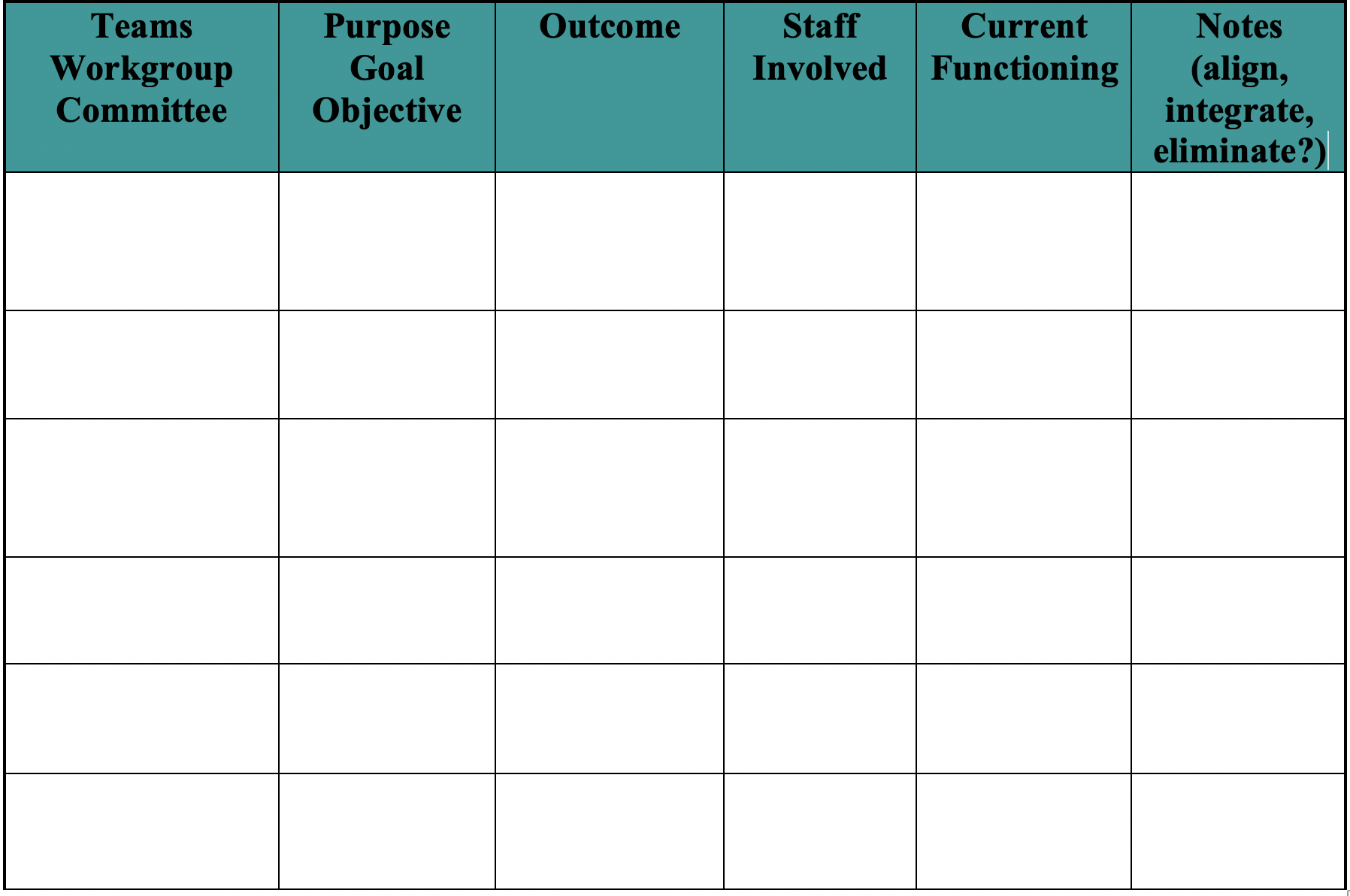 Team Operating Procedures
Meets monthly
Standard Meeting Agenda & Problem-Solving Process (e.g., Team-Initiated Problem-Solving Process (TIPS)
Bi-directional communication plan 
Team norms co-created by team members, revisiting whenever new team members join the team
Roles (Coach/Facilitator/Team Leader, Recorder/Minute Taker, Time Keeper, Reporter, Data Analyst, Team Member, Team Administrator)
[Speaker Notes: DE roles list: https://docs.google.com/document/d/1ZcbwmTmtyQ-3qHMH6EyGvCtpsKudJaUUPvWHLRvKUX8/edit?usp=sharing]
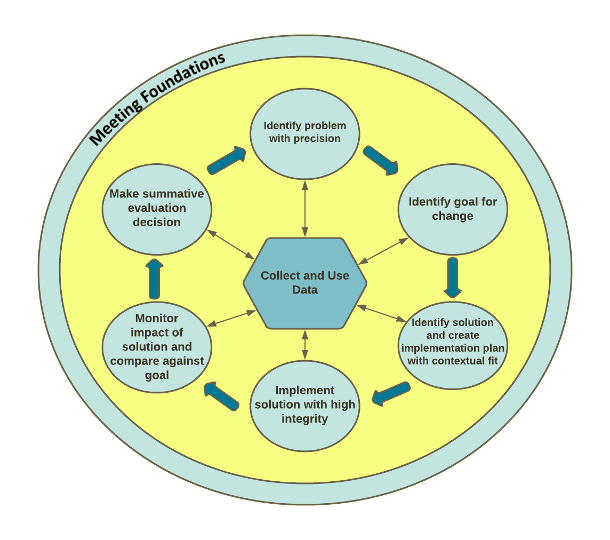 Old vs. New Decision Making
Problem
Solution
Team Initiated Problem Solving (TIPS II)
[Speaker Notes: just a reminder that our teams are newly familiar with the TIPS process and could benefit from a visual of the steps and reminder this process occurs across their Tiers through systems level and individual student level problem solving conversations]
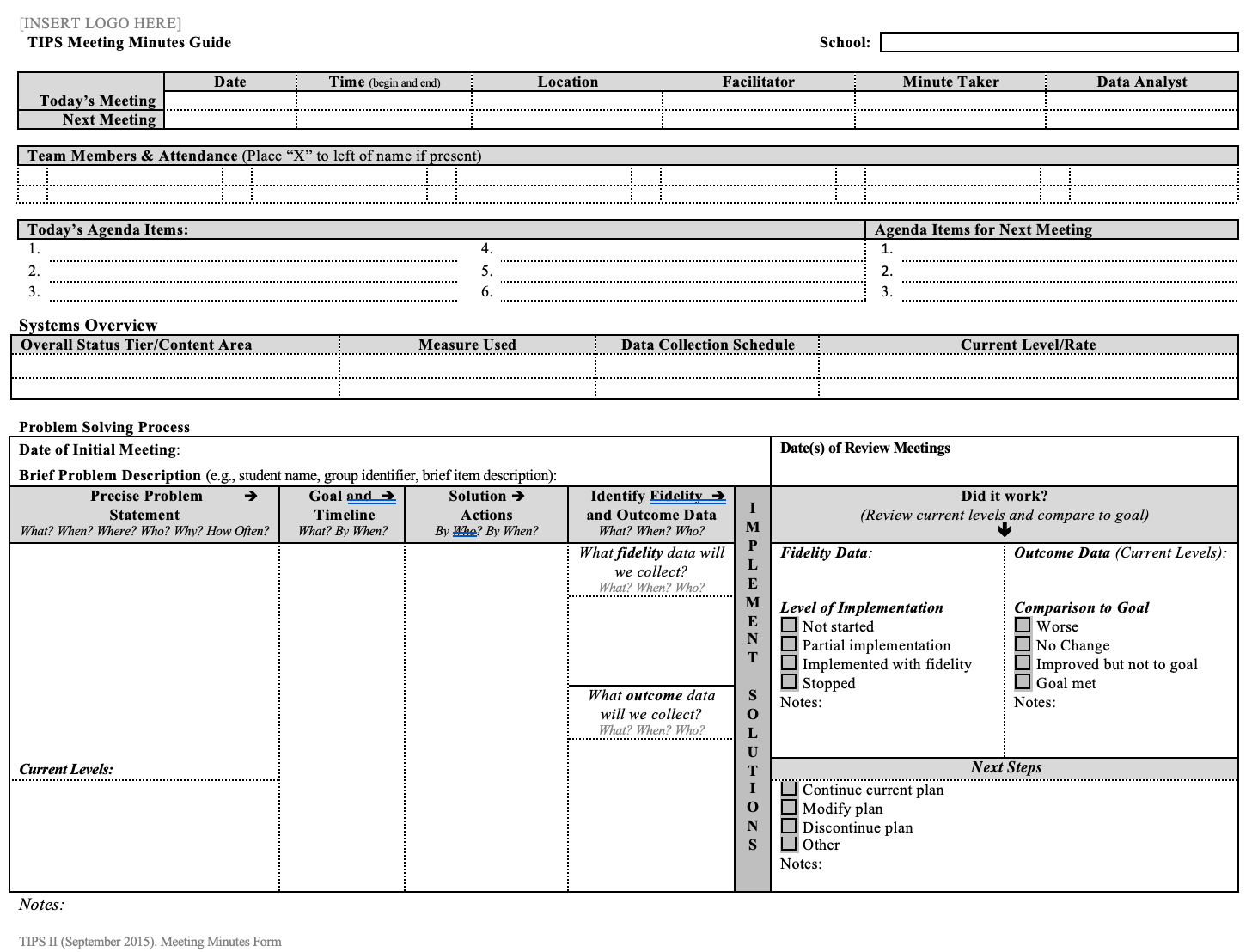 Team-Initiated Problem-Solving Process (TIPS, https://www.pbis.org/topics/data-based-decision-making
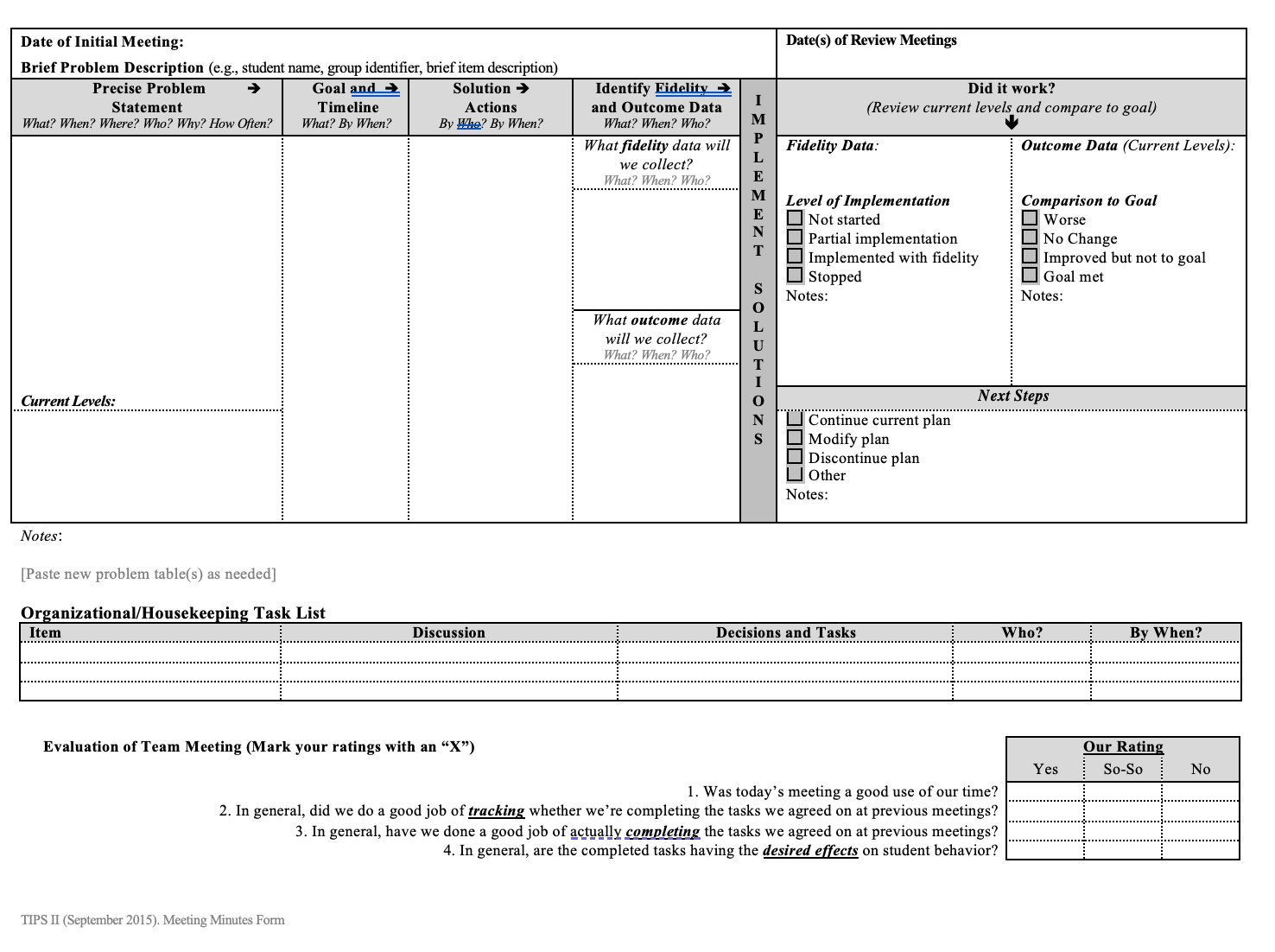 Team-Initiated Problem-Solving Process (TIPS, https://www.pbis.org/topics/data-based-decision-making
(practice empathy)
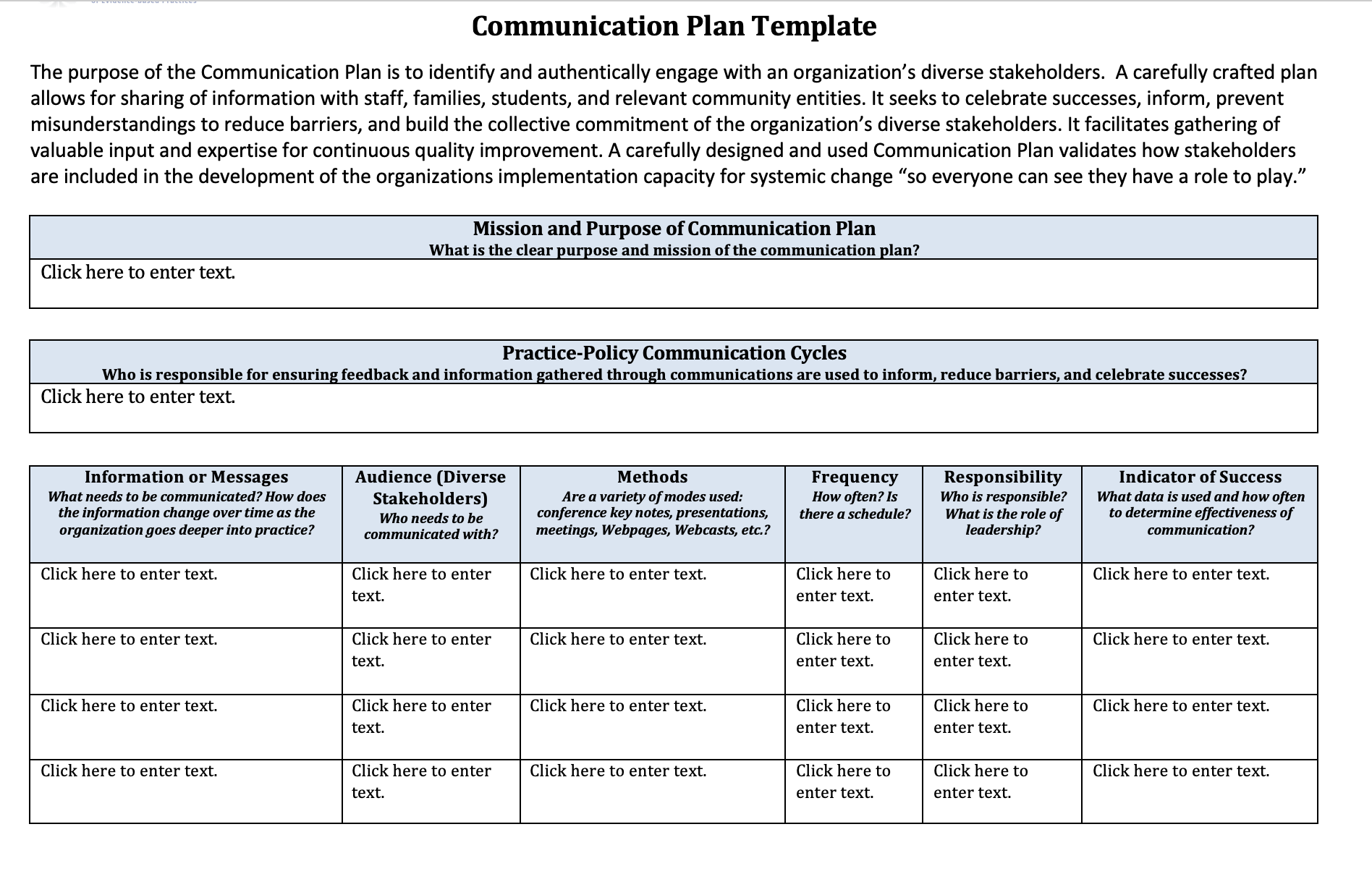 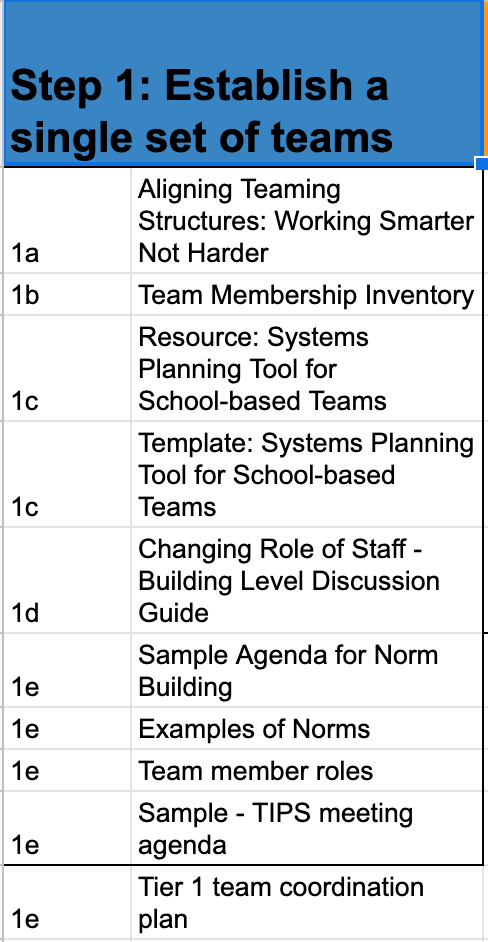 Resources
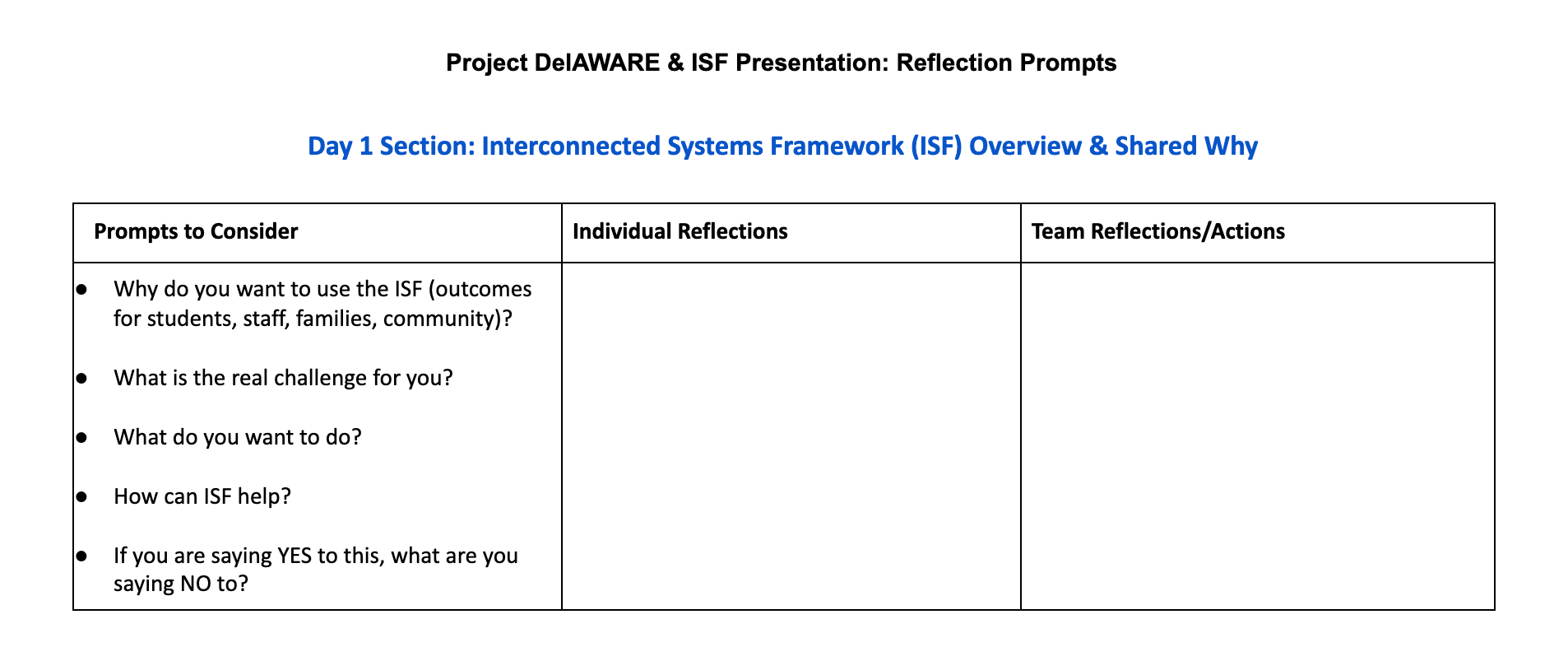 Team Reflection & Planning Time
How are you currently organized to do this work and what adjustments might enhance your ability to do this work (teaming structure alignment/working smarter)?
What other voices could contribute to the effectiveness of this team (see guiding questions)?
How do you already include youth & family voice and in what ways might you enhance your efforts (teaming, communication plan, leverage existing efforts)?
What team operating procedures do you currently include as part of the district way of work (WOW) and what practices might enhance your effectiveness & efficiency (TIPS, team norms)?
What are our shared take aways today?